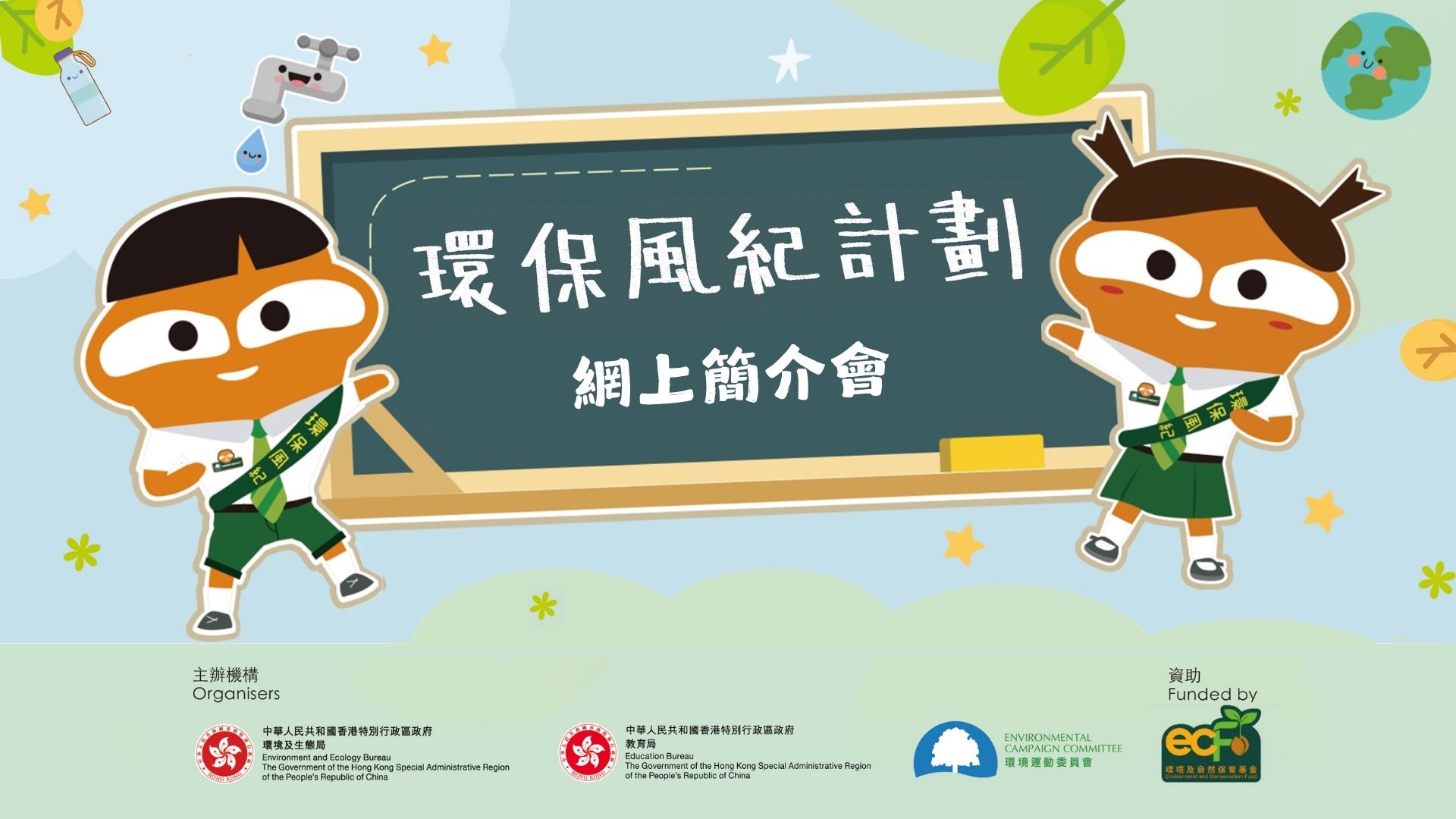 2024/25 學年環境教育項目
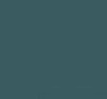 環保風紀計劃
培訓工作坊（小學）

2025年2月15日（六）
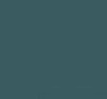 © 2025 Business Environment Council Limited 商界環保協會有限公司
Page 1
培訓工作坊流程
© 2025 Business Environment Council Limited 商界環保協會有限公司
Page 2
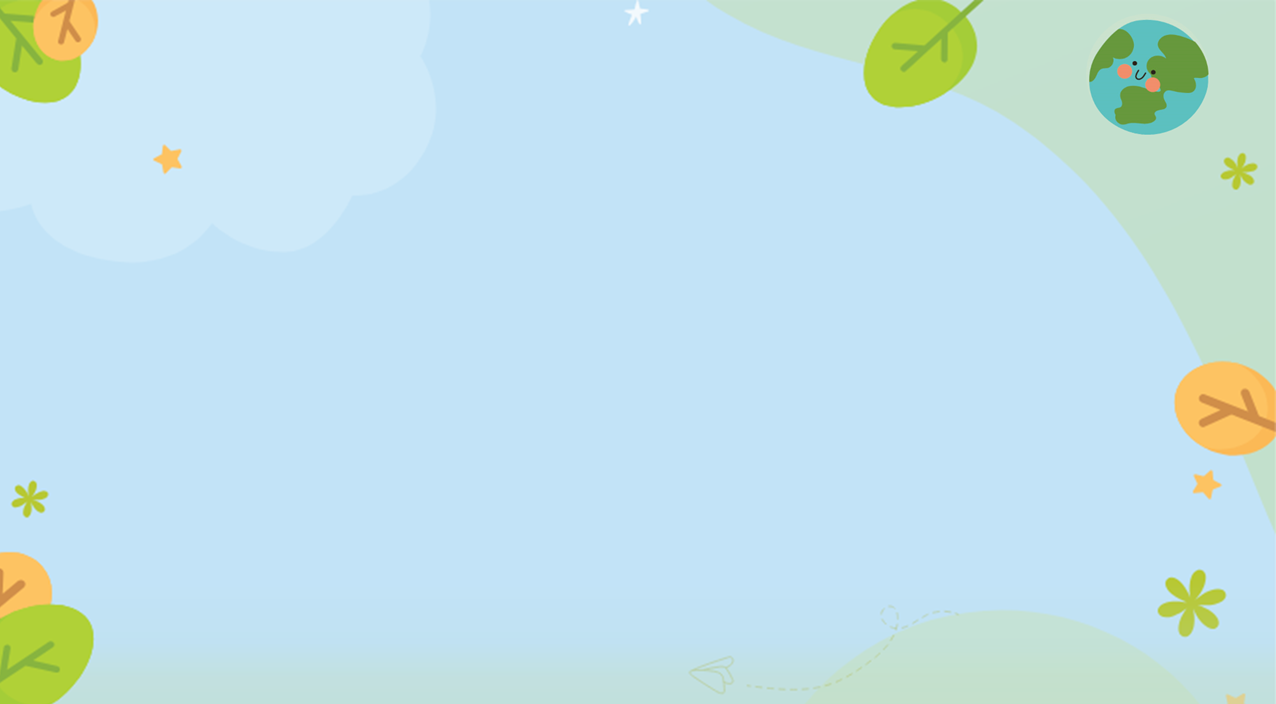 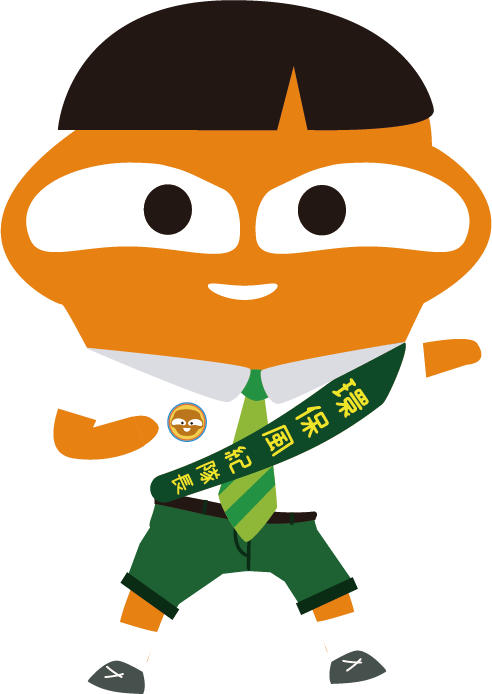 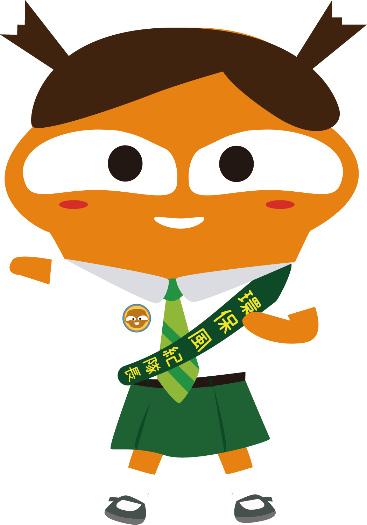 1. 簡介
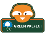 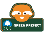 © 2025 Business Environment Council Limited 商界環保協會有限公司
Page 3
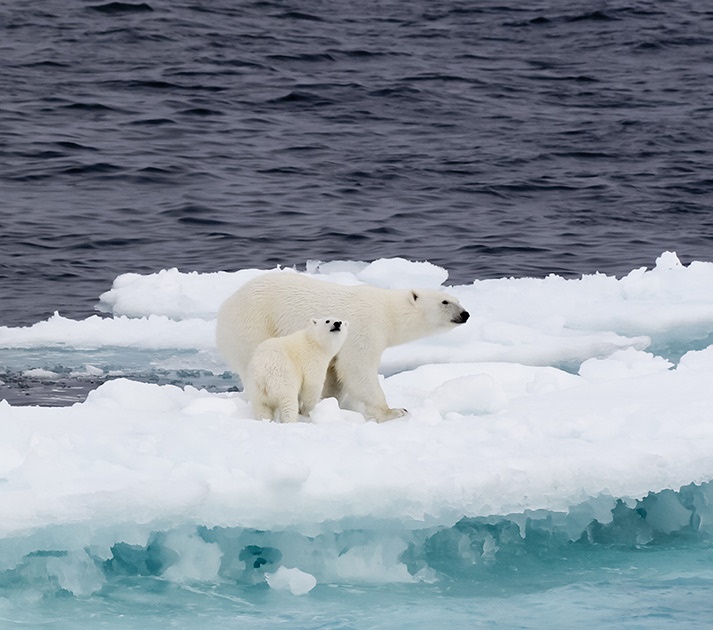 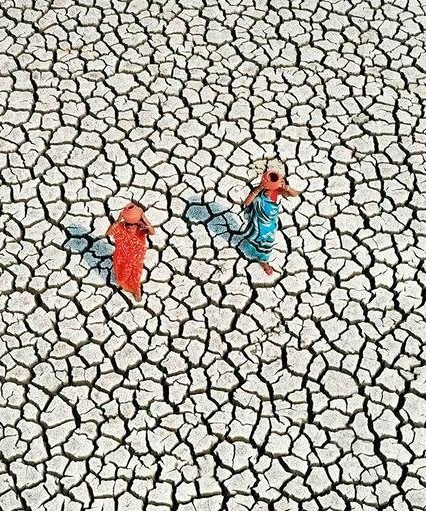 冰川融化
乾旱
© 2025 Business Environment Council Limited 商界環保協會有限公司
Page 4
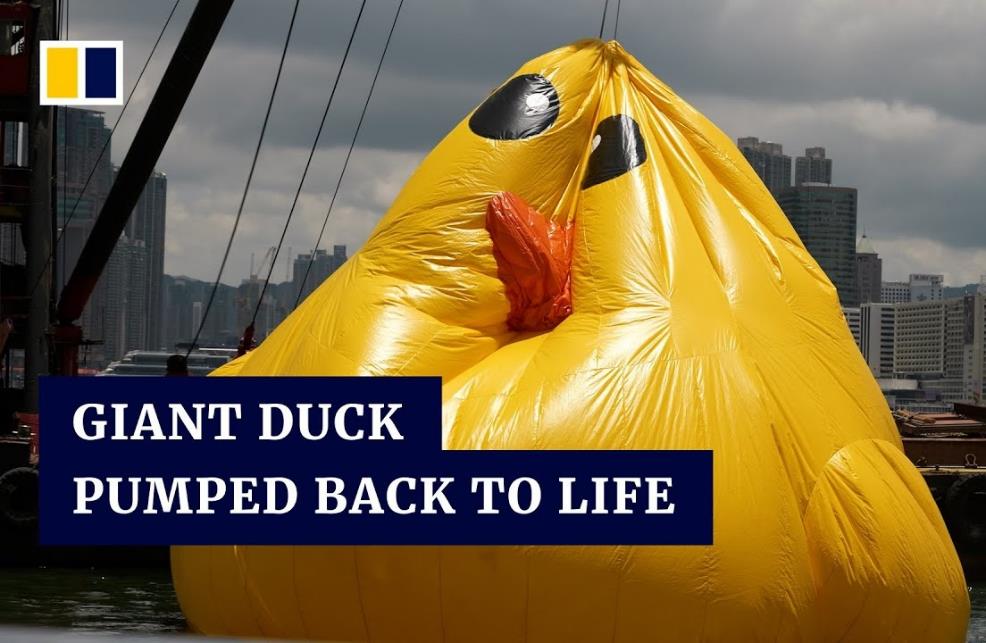 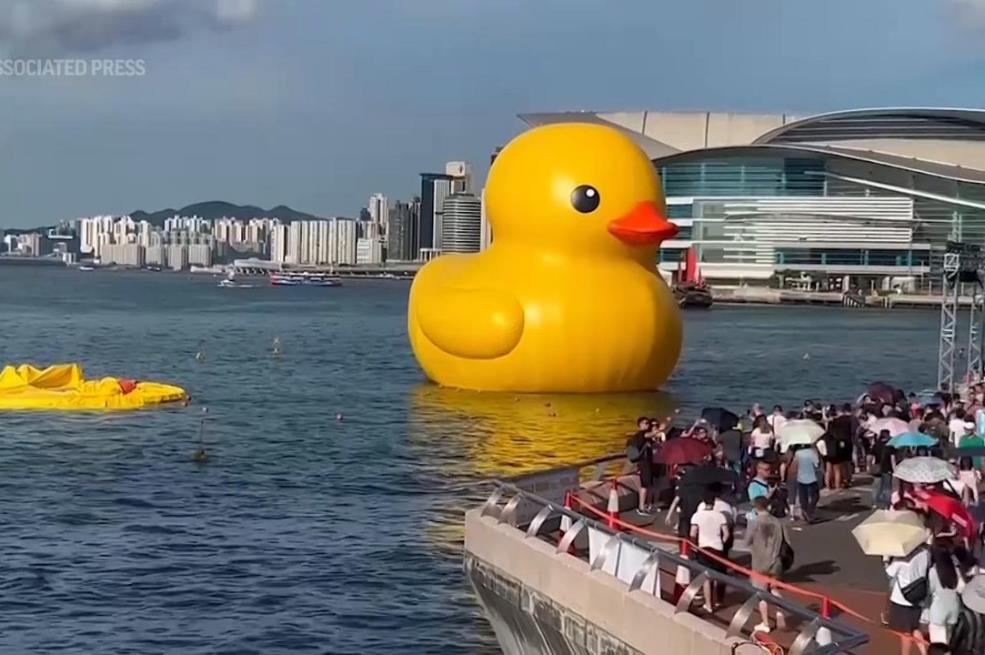 巨型橡皮鴨「 熱溶 」
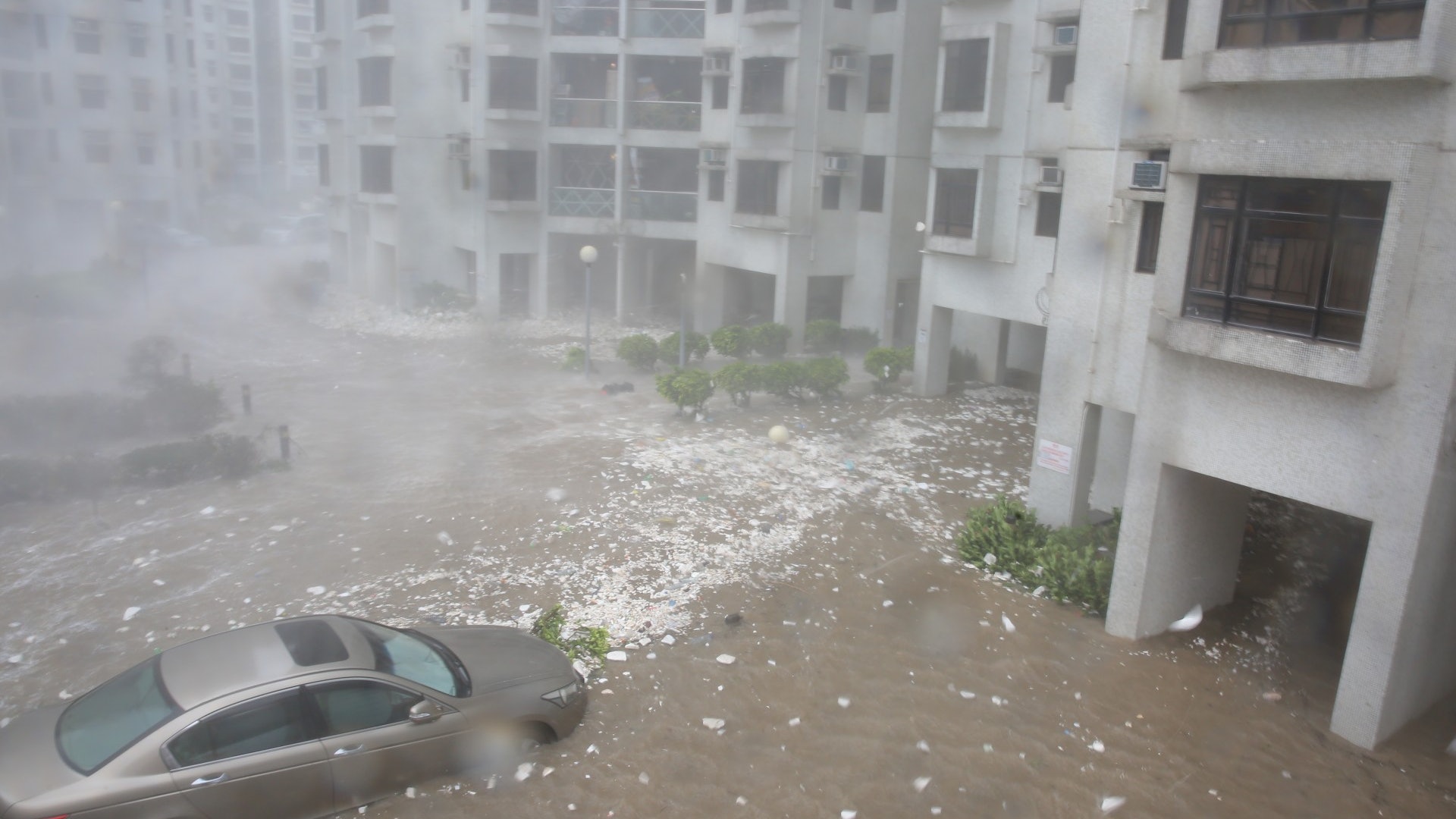 2018年
颱風山竹
© 2025 Business Environment Council Limited 商界環保協會有限公司
© 2024 Business Environment Council Limited 商界環保協會有限公司
Page 6
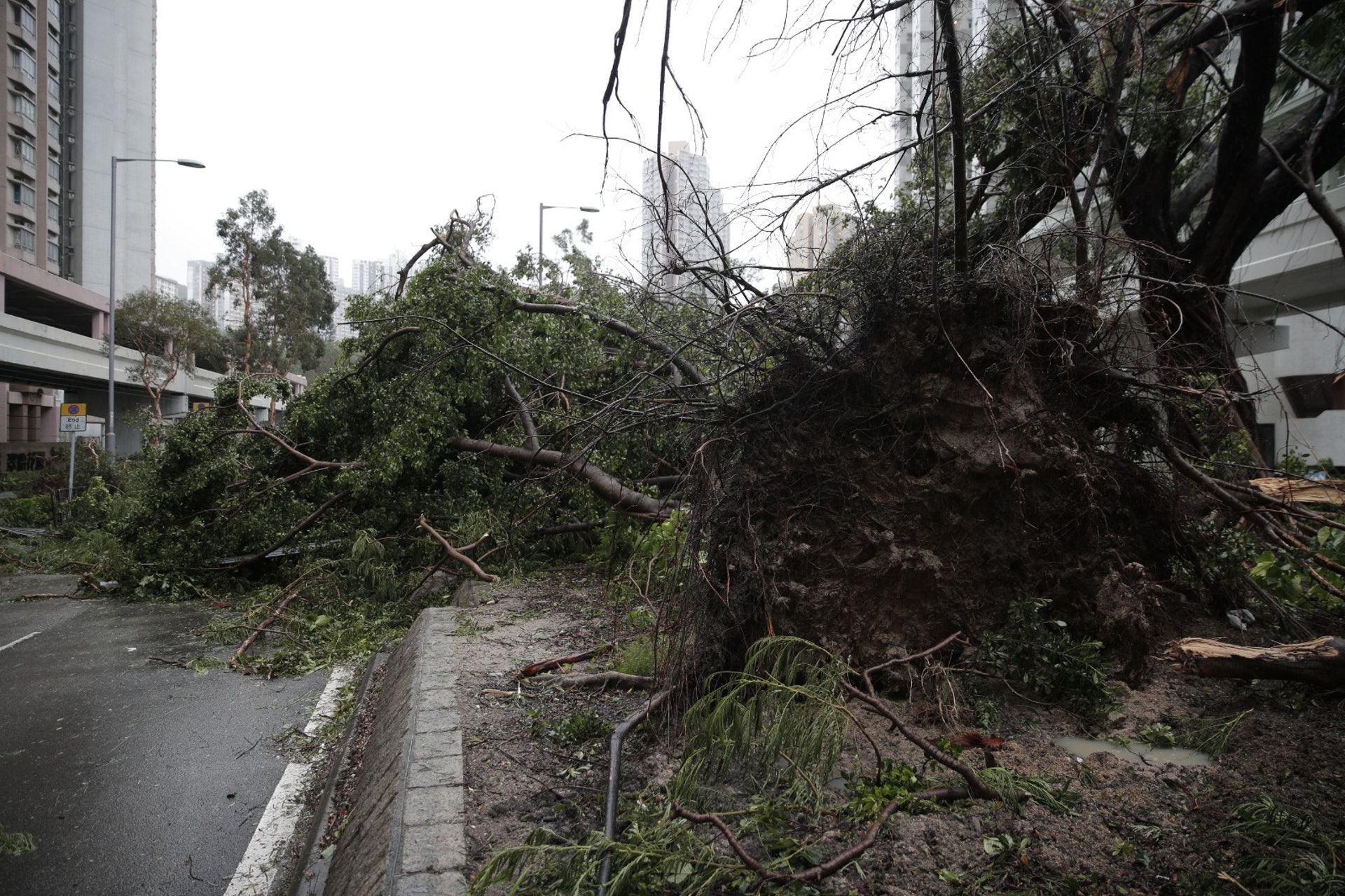 46,000 樹木倒塌
© 2025 Business Environment Council Limited 商界環保協會有限公司
Page 7
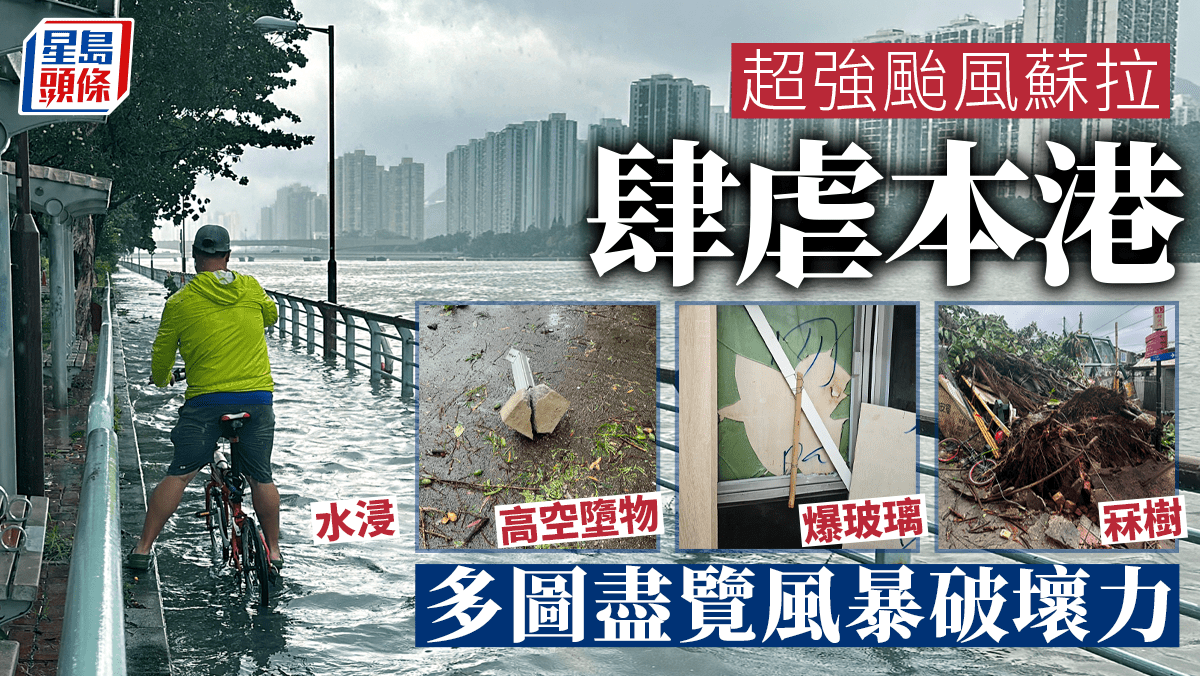 © 2025 Business Environment Council Limited 商界環保協會有限公司
© 2024 Business Environment Council Limited 商界環保協會有限公司
Page 8
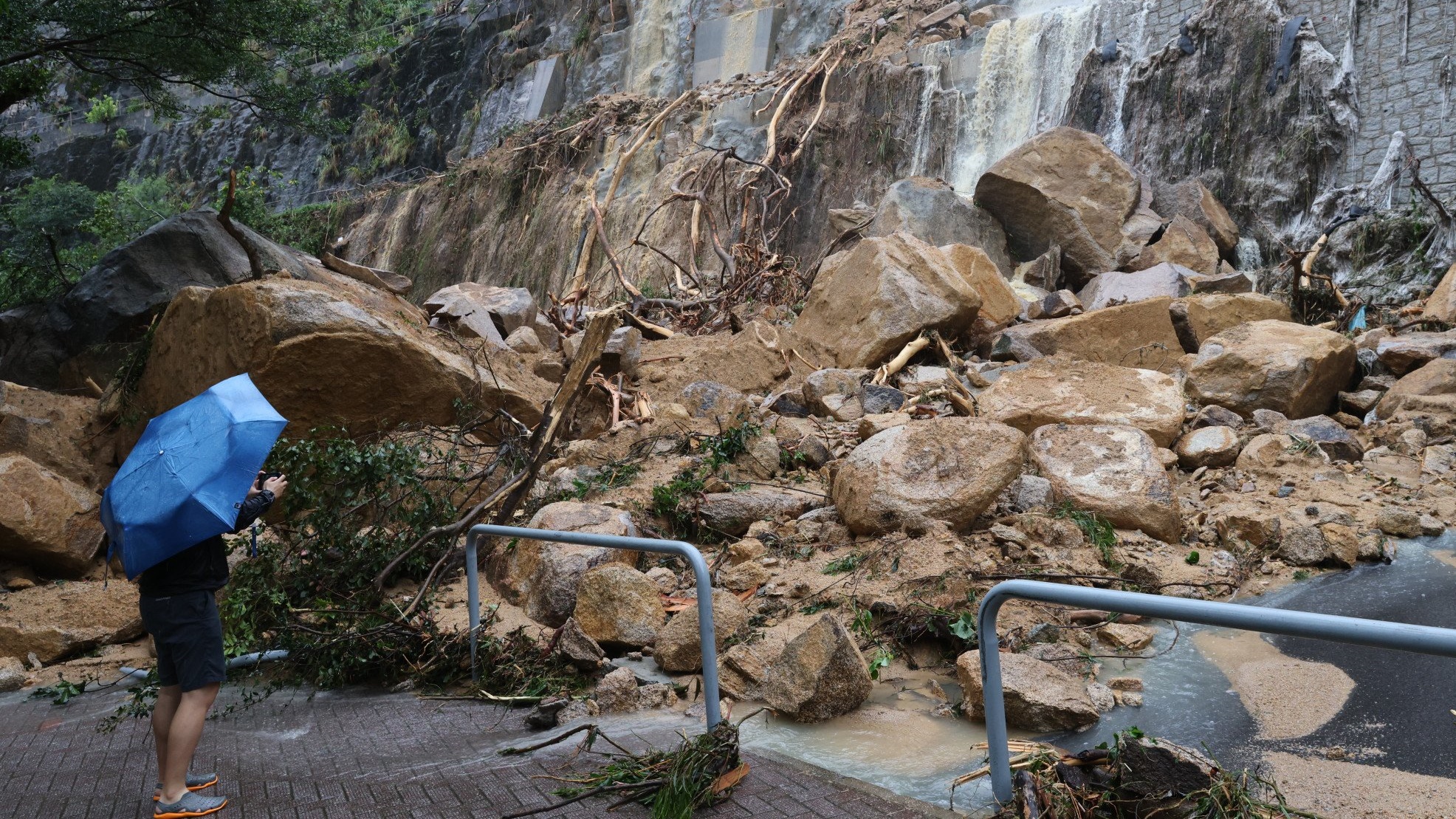 500年一遇的風暴
1 month ago
© 2025 Business Environment Council Limited 商界環保協會有限公司
© 2024 Business Environment Council Limited 商界環保協會有限公司
Page 9
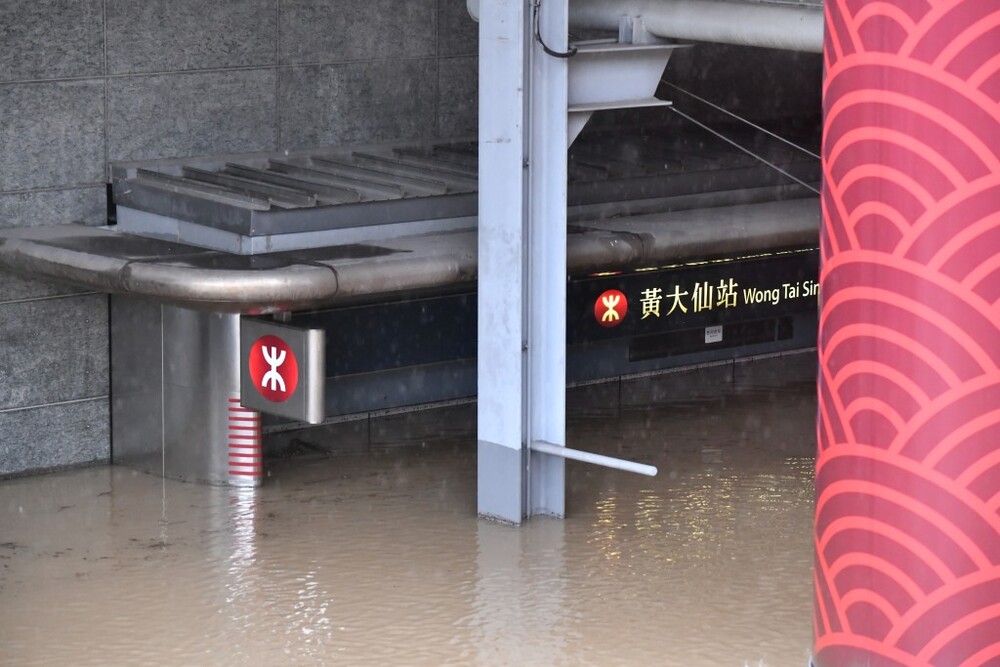 減碳目標
港鐵站水浸
來源: 《香港氣候行動藍圖2030+》
© 2025 Business Environment Council Limited 商界環保協會有限公司
© 2024 Business Environment Council Limited 商界環保協會有限公司
Page 10
香港氣候行動藍圖
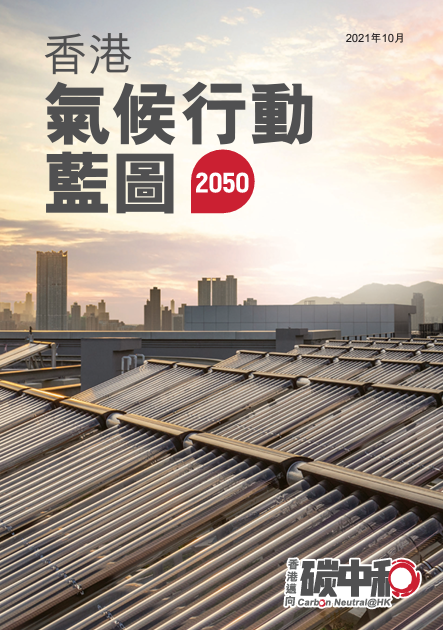 2021年10月8日推出

「零碳排放 · 宜居城市 · 可持續發展」
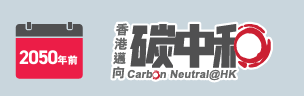 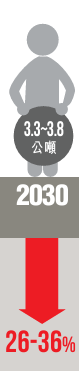 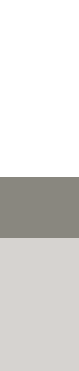 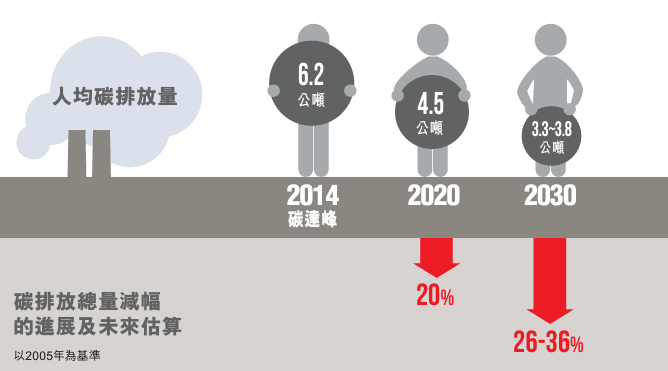 4.4
公噸
2023年香港的人均碳排放量是4.4公噸
資料來源: 環境及生態局局長發言
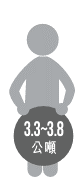 2023
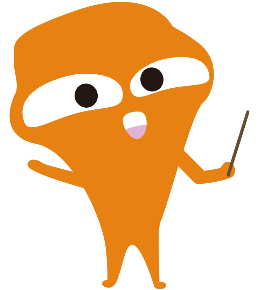 https://www.info.gov.hk/gia/general/202411/14/P2024111400017.htm
30%
© 2025 Business Environment Council Limited 商界環保協會有限公司
Page 11
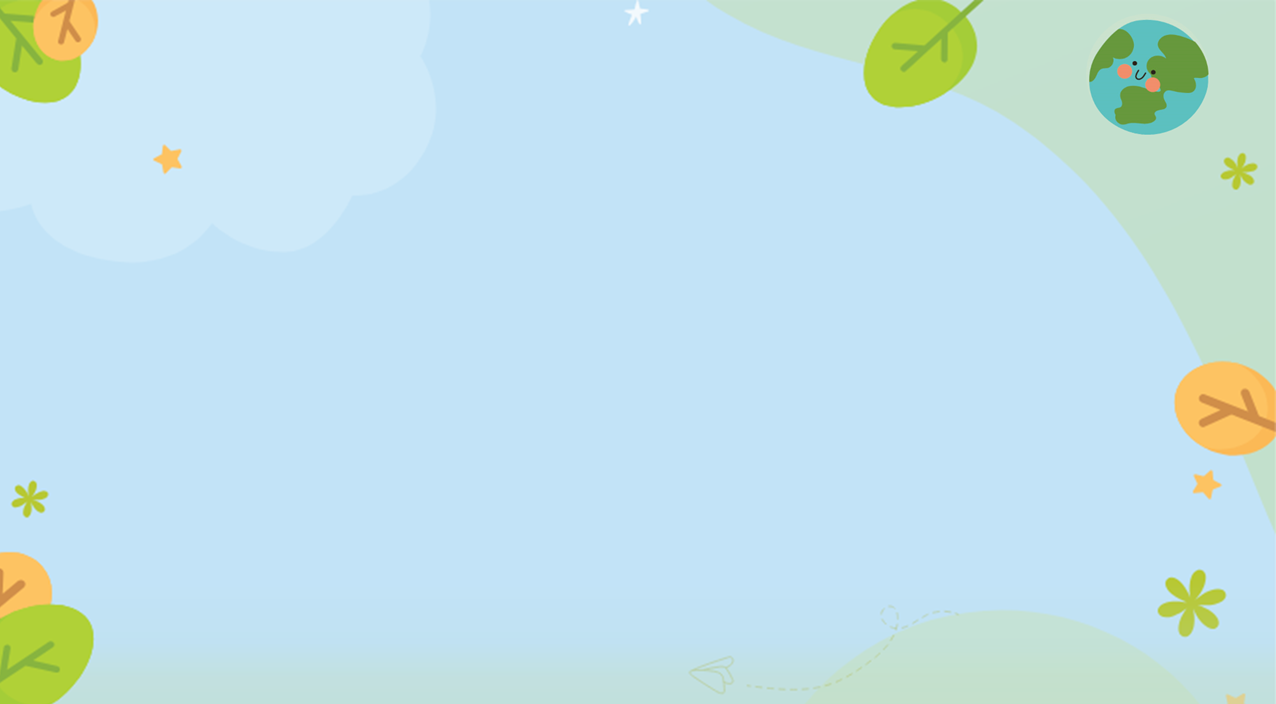 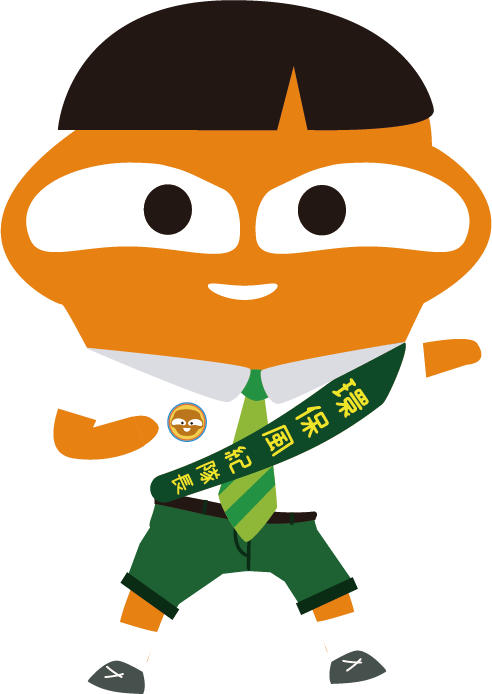 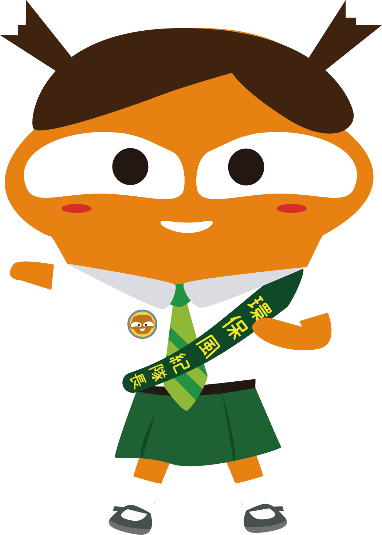 2. 低碳生活小知識
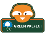 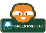 © 2025 Business Environment Council Limited 商界環保協會有限公司
Page 12
太平洋垃圾帶
太平洋垃圾帶的面積相當於約1,435個香港的大小，
其中約有 1.8 兆（1,800,000,000,000）塊塑膠，而微塑膠佔 94%
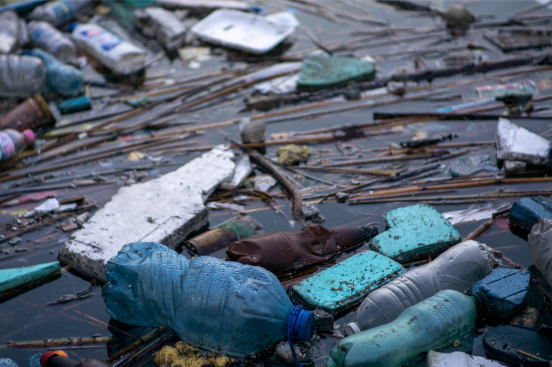 資料來源: BBC- Visualising the Great Pacific Garbage Patch                  https://www.bbc.com/future/article/20240115-visualising-the-great-pacific-garbage-patch
© 2025 Business Environment Council Limited 商界環保協會有限公司
Page 13
[Speaker Notes: https://www.bbc.com/future/article/20240115-visualising-the-great-pacific-garbage-patch]
外來入侵物種是什麼？
非本地原生，但在本地自然環境中建立種群，並對自然生態、社會或經濟帶來負面影響的物種。
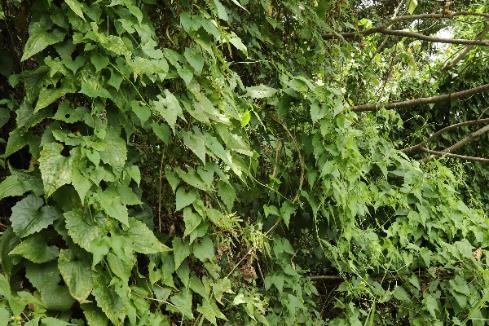 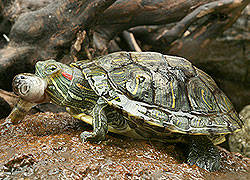 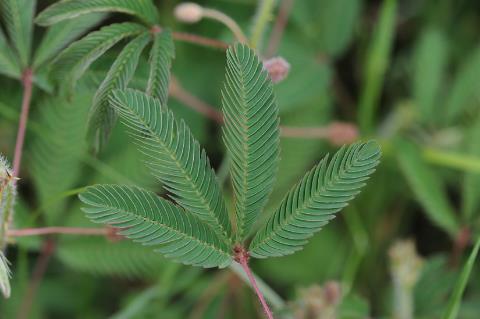 巴西龜（Trachemys scripta elegans）
原產於北美洲
圖片來源: 漁農自然護理署網站
薇金菊（Mikania micrantha）
原產於熱帶中南美洲
圖片來源: 漁農自然護理署網站
含羞草（Mimosa pudica）
原產於中南美洲
圖片來源: 香港濕地公園網站
© 2025 Business Environment Council Limited 商界環保協會有限公司
Page 14
[Speaker Notes: https://www.afcd.gov.hk/tc_chi/conservation/hkbiodiversity/Invasive_Alien_Species/ias.html]
為甚麼森林會消失？
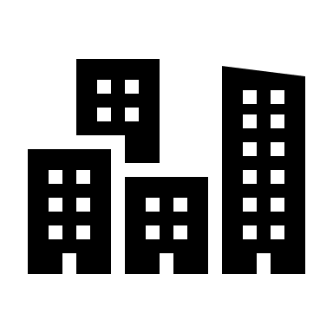 農業擴張(49.6%)
牲畜放牧(38.5%)
城市及基建發展(6.16%)
資料來源: 聯合國糧食及農業組織(FAO)- Global causes of deforestation 2000-2018
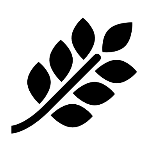 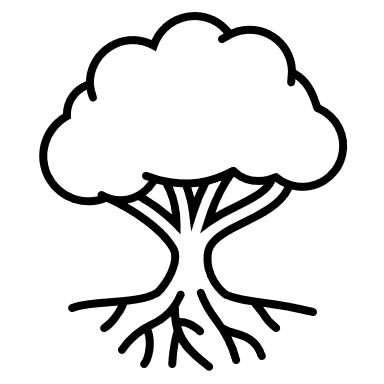 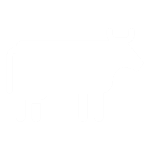 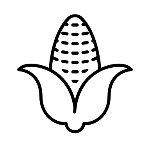 © 2025 Business Environment Council Limited 商界環保協會有限公司
Page 15
[Speaker Notes: https://openknowledge.fao.org/server/api/core/bitstreams/fe22a597-a39d-4765-8393-95fbcaed6416/content]
日常生活中常見的碳排放源頭
我們的日常生活如何導致碳排放？
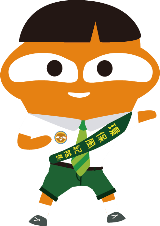 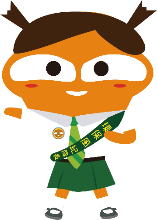 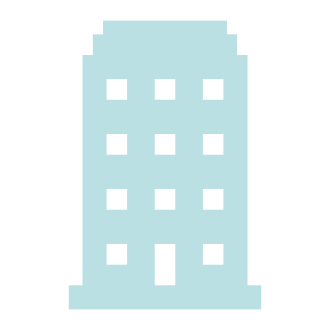 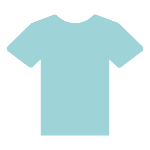 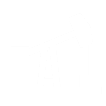 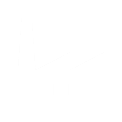 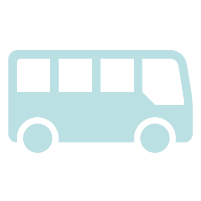 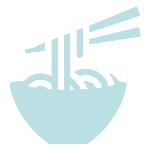 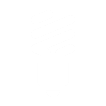 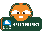 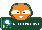 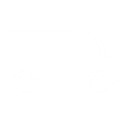 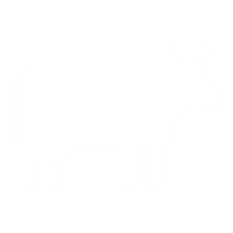 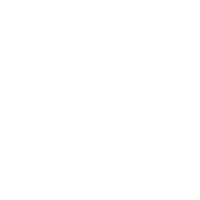 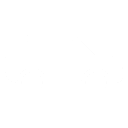 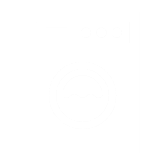 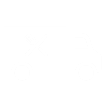 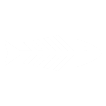 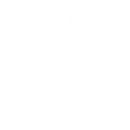 © 2025 Business Environment Council Limited 商界環保協會有限公司
Page 16
[Speaker Notes: 直接產生指消耗能源，例如燃燒化石燃料如汽油、煤氣等，都會直接產生二氧化碳。	 
間接產生指產品原料的消耗，即是為了生產產品或處理廢棄產品，因此而間接產生的二氧化碳。]
低碳生活
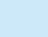 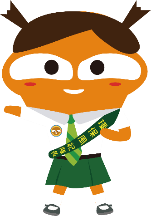 我們可以改變日常的生活習慣，減少二氧化碳排放量，以減緩氣候變化！
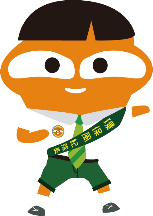 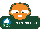 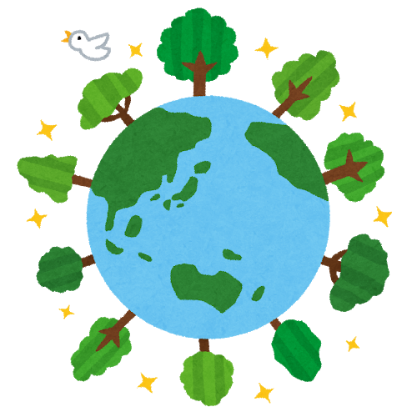 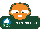 © 2025 Business Environment Council Limited 商界環保協會有限公司
Page 17
節省能源
© 2025 Business Environment Council Limited 商界環保協會有限公司
Page 18
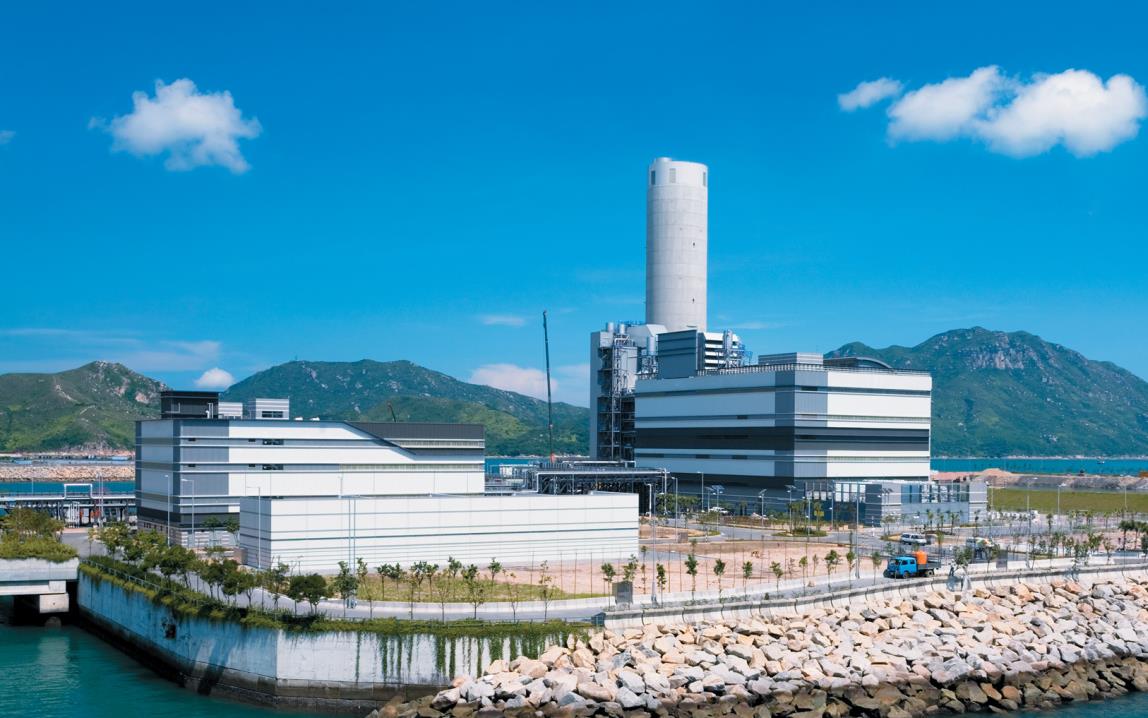 發電和能源生產
佔香港碳排放總量 63%
資料來源:《二零二二年香港溫室氣體排放清單》
© 2025 Business Environment Council Limited 商界環保協會有限公司
Page 19
你能想到哪些方法來減少日常生活中使用的能源？
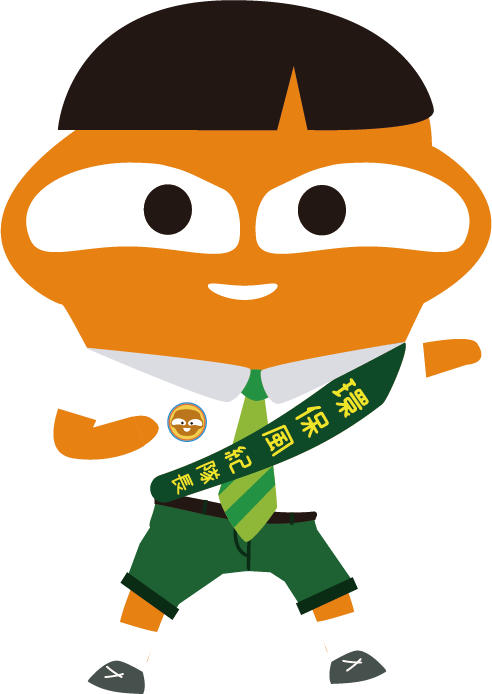 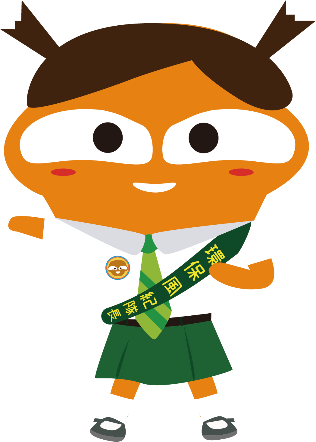 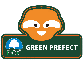 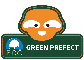 © 2025 Business Environment Council Limited 商界環保協會有限公司
Page 20
環保冷知識
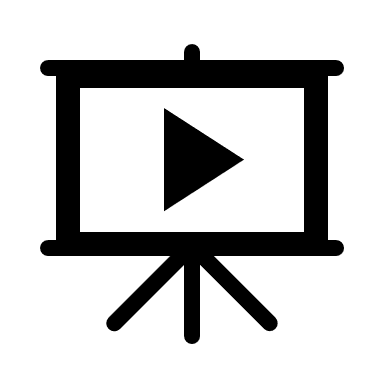 觀看影片時，使用哪一種解析度會產生更高碳排放？

高解析度(8K) 　　vs 　　普通解析度(480p)
資料來源: The Shift Project 的報告 - Climate crisis: the unsustainable use of online video                  https://theshiftproject.org/wp-content/uploads/2019/07/2019-02.pdf
© 2025 Business Environment Council Limited 商界環保協會有限公司
Page 21
[Speaker Notes: https://theshiftproject.org/wp-content/uploads/2019/07/Press-kit_Climate-crisis_The-unsustainable-use-of-online-video.pdf]
節約用水
© 2025 Business Environment Council Limited 商界環保協會有限公司
Page 22
環保冷知識
香港有沒有發生過水荒？
有
沒有
© 2025 Business Environment Council Limited 商界環保協會有限公司
Page 23
環保冷知識
香港曾於1963年發生水荒，當時港英政府實行的制水措施歷時多久？
２個月				B. ５個月
C. ９個月				D. 超過１年
© 2025 Business Environment Council Limited 商界環保協會有限公司
Page 24
缺水的影響
樓下閂水喉呀！
最嚴峻時：每4天供水4小時
政府推出多項節水措施：
關閉公共球場的浴室及公共泳池
暫緩醫院的慢性病外科手術
農地和魚塘乾涸，重創漁農業
多個行業因制水而減產或停產，如製衣業
酷熱天氣加上缺水導致疾病蔓延，如霍亂
圖片來源: 香港地方志中⼼網站
© 2025 Business Environment Council Limited 商界環保協會有限公司
Page 25
[Speaker Notes: https://hkchronicles.org.hk/%E9%A6%99%E6%B8%AF%E5%BF%97/%E2%BC%A4%E4%BA%8B%E8%A8%98/%E9%A6%99%E6%B8%AF%E5%88%B6%E6%B0%B4%E6%95%85%E4%BA%8B

https://water.hku.hk/zh-hant/water-conservation/]
日常生活中，有哪些簡單的方法可以節約用水？
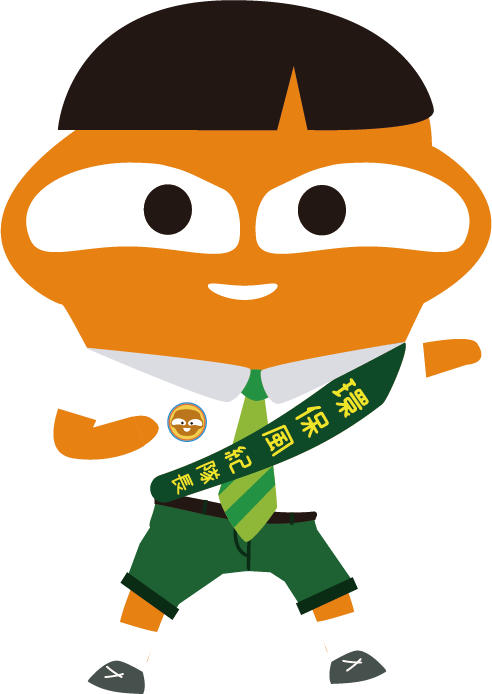 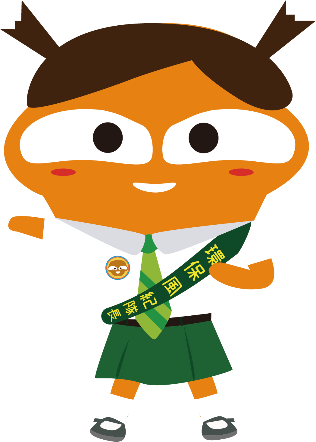 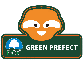 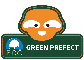 © 2025 Business Environment Council Limited 商界環保協會有限公司
Page 26
減少廢物
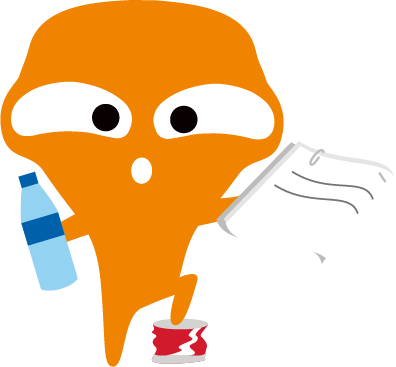 © 2025 Business Environment Council Limited 商界環保協會有限公司
Page 27
環保冷知識
資料來源: The Guardian — People eat at least 50,000 plastic particles a year, study finds                  https://www.theguardian.com/environment/2019/jun/05/people-eat-at-least-50000-plastic-particles-a-year-study-finds
猜一猜，水喉水與市面上的塑膠樽裝水相比，哪一項對我們的健康較有害？
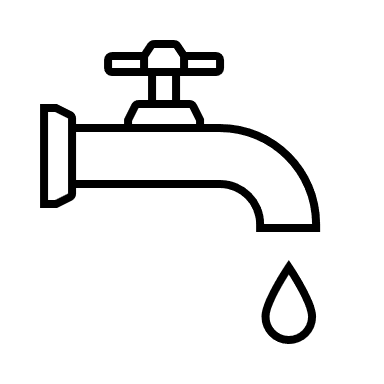 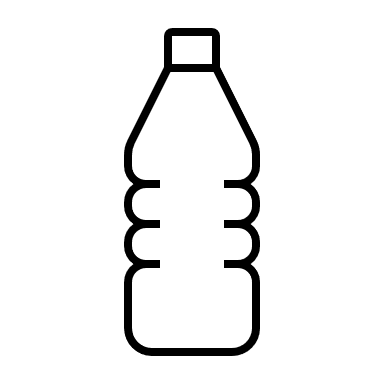 © 2025 Business Environment Council Limited 商界環保協會有限公司
Page 28
[Speaker Notes: https://www.hk01.com/%E5%81%A5%E5%BA%B7Easy/611701/%E5%BE%AE%E5%A1%91%E8%86%A01%E8%8C%B6%E5%8C%85%E5%90%AB116%E5%84%84%E7%B2%921%E6%94%AF%E6%B0%B4%E8%BF%919%E8%90%AC%E7%B2%92-5%E6%8B%9B%E5%85%8D%E7%A9%8D%E9%AB%94%E5%85%A7%E9%98%B2%E8%87%B4%E7%99%8C%E6%90%8D%E5%85%A7%E5%88%86%E6%B3%8C#google_vignette]
微塑膠（Ｍicroplastics）
小於 5 毫米（大小約為一粒黑芝麻）
來源與我們的日常用品息息相關
不當棄置的塑膠垃圾
個人護理產品
捕魚工具
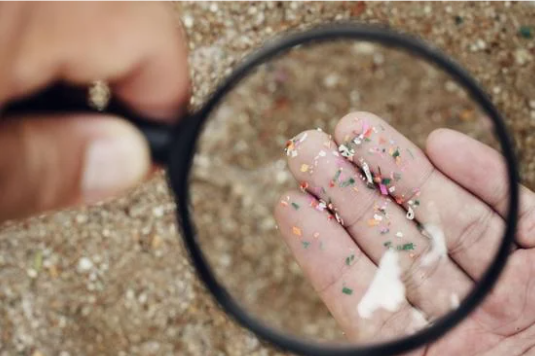 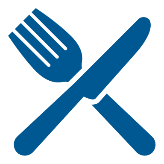 © 2025 Business Environment Council Limited 商界環保協會有限公司
Page 29
[Speaker Notes: https://d3q9070b7kewus.cloudfront.net/downloads/ecf_big_issue_of_microplastics_exhibition_panel.pdf

https://epaper.ntuh.gov.tw/health/202005/PDF/%E5%A1%91%E8%86%A0%E5%BE%AE%E7%B2%92.pdf]
環保冷知識
於19世紀，發明塑膠的原意是為了保護環境，取代象牙和海龜龜殼。

正確       錯誤
資料來源: UK Science Museum                  https://www.sciencemuseum.org.uk/objects-and-stories/chemistry/age-plastic-parkesine-pollution
© 2025 Business Environment Council Limited 商界環保協會有限公司
Page 30
[Speaker Notes: https://www.sciencemuseum.org.uk/objects-and-stories/chemistry/age-plastic-parkesine-pollution 

https://www.injection.com.tw/tw/article/Plastic-inventor-from-ecofriendly-vision-to-single-use-nightmare.html]
廢物管理架構
© 2025 Business Environment Council Limited 商界環保協會有限公司
Page 31
[Speaker Notes: https://www.ecc.org.hk/en/publicity/green_tips.html]
Kahoot!
考考你！
以下哪樣物品可以回收?
(A) 泡泡紙
(B) 有膠紙的紙皮
(C) 發泡膠
(D) 膠袋
(E) 充氣袋
撕去膠紙便可回收
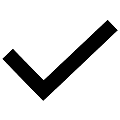 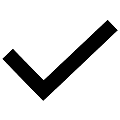 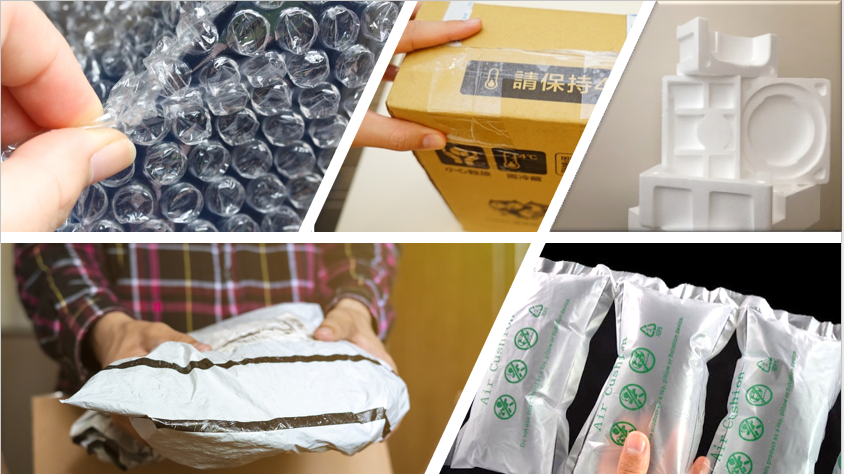 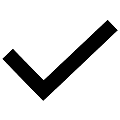 (B)
(C)
(A)
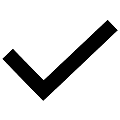 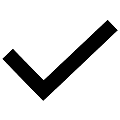 (D)
(E)
© 2025 Business Environment Council Limited 商界環保協會有限公司
Page 32
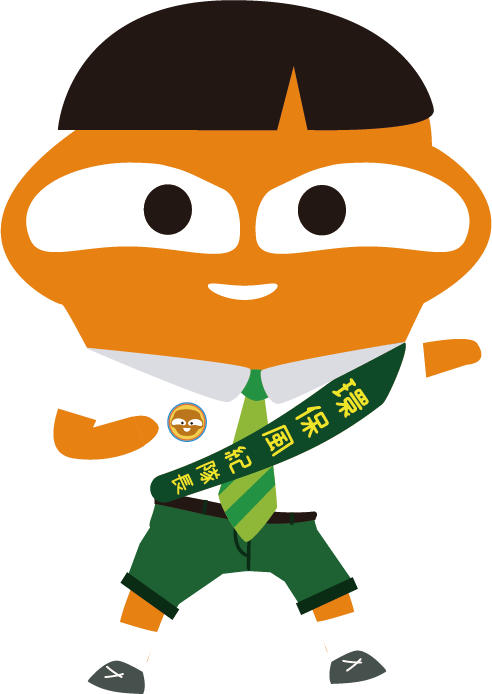 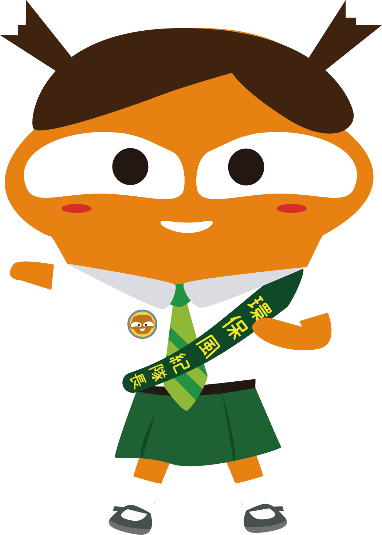 推動低碳生活由我們每一個人開始
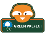 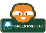 © 2025 Business Environment Council Limited 商界環保協會有限公司
Page 33
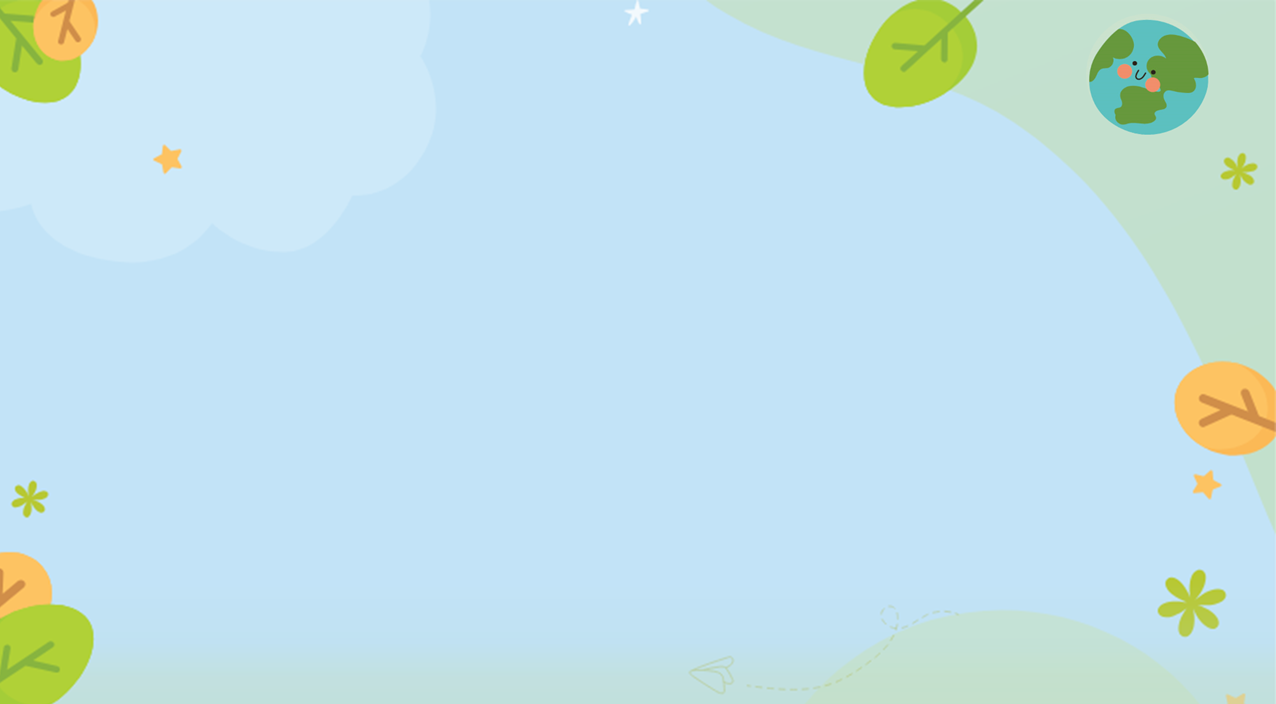 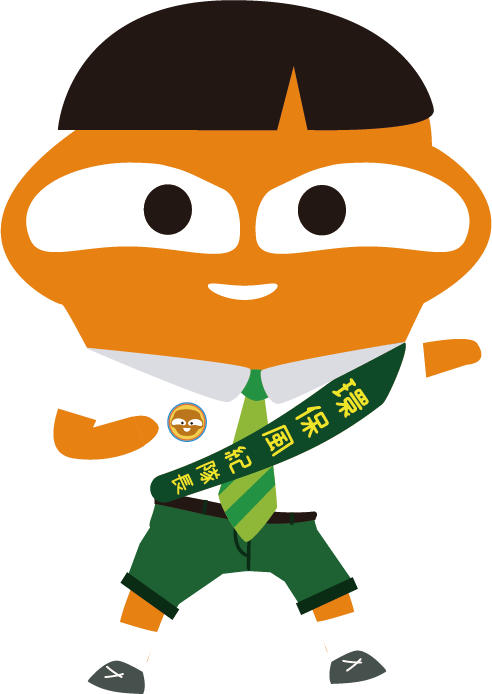 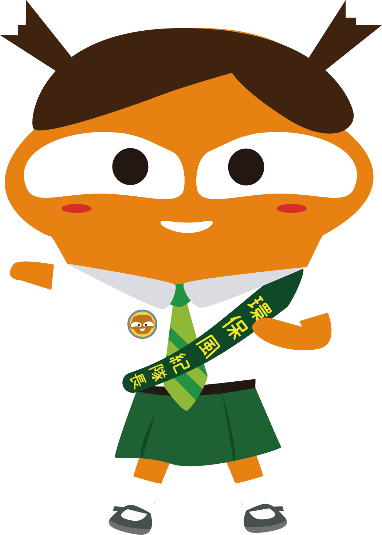 3. 桌上遊戲
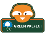 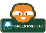 © 2025 Business Environment Council Limited 商界環保協會有限公司
Page 34
Page 35
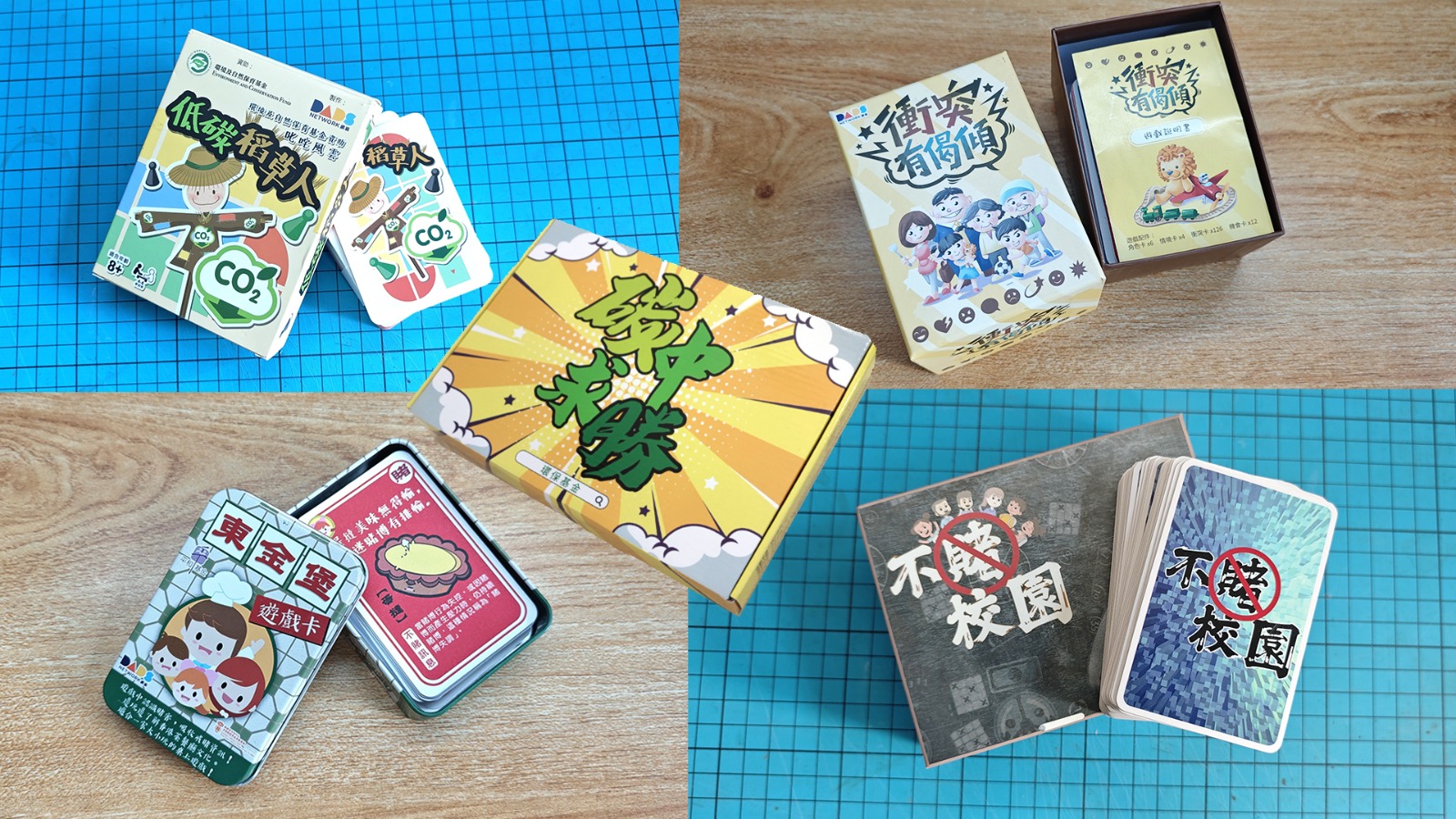 © 2025 Business Environment Council Limited 商界環保協會有限公司
Page 36
Page 37
Page 38
Page 39
Page 40
Page 41
Page 42
Page 43
Page 44
Page 45
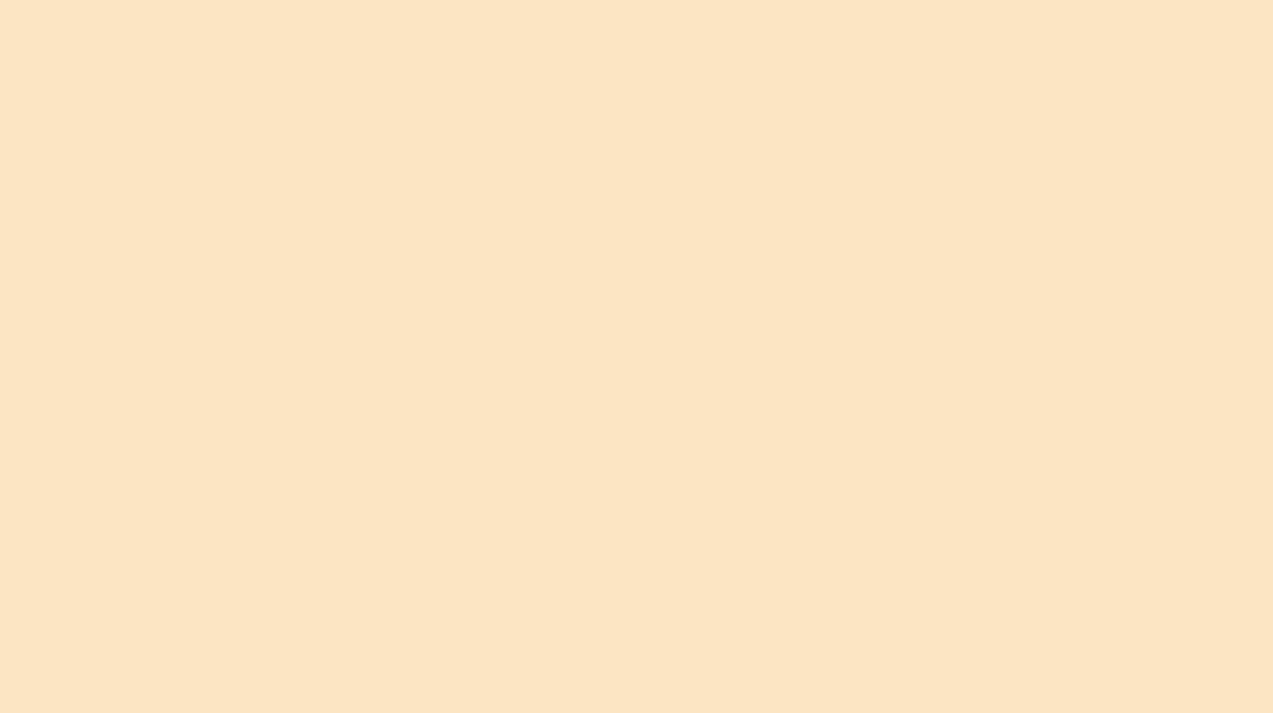 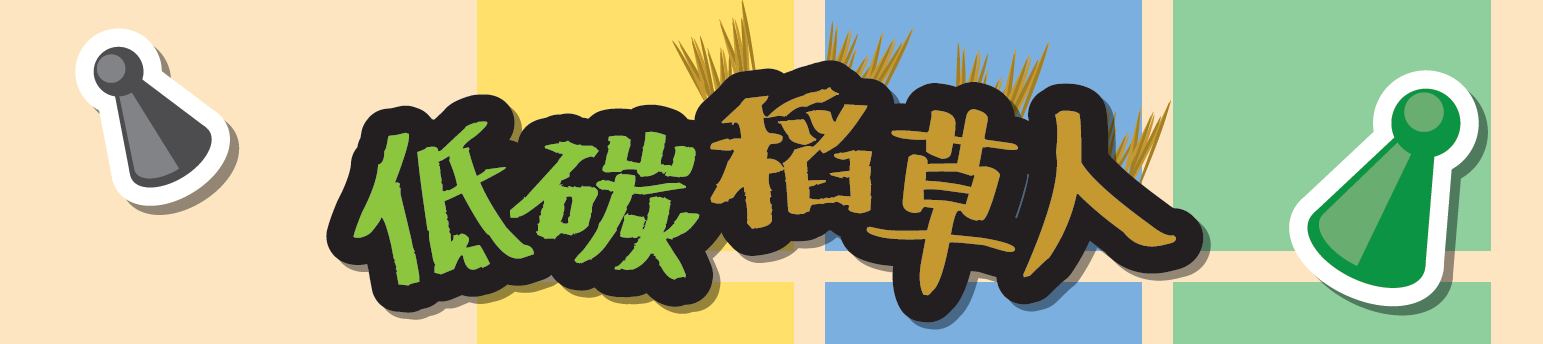 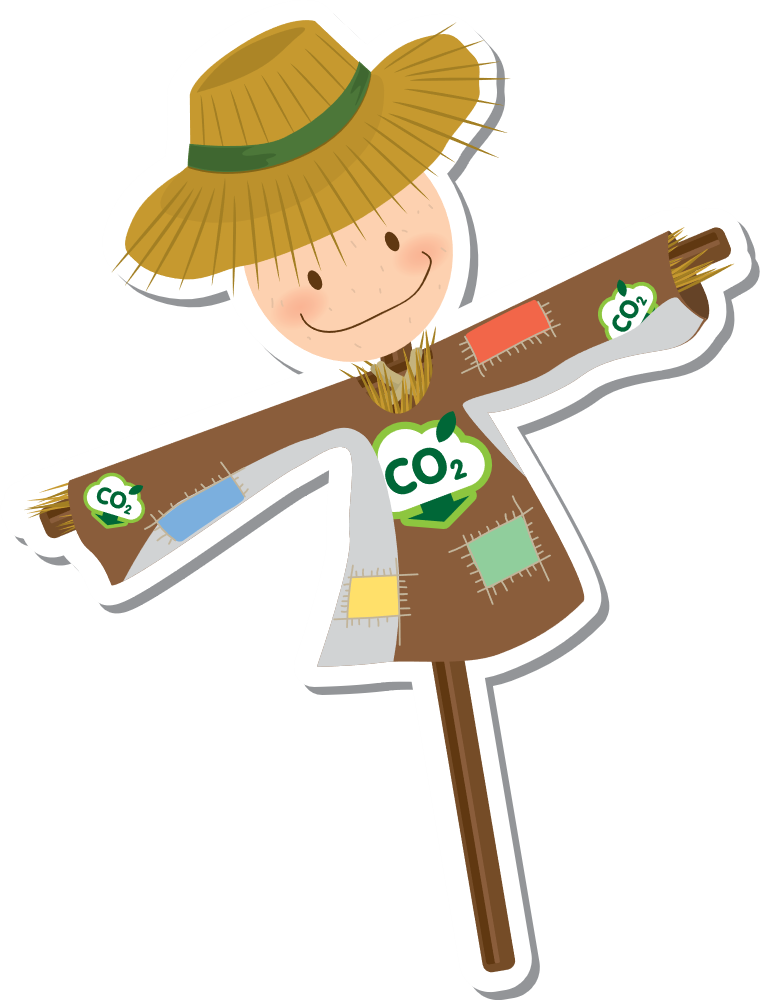 遊戲示範
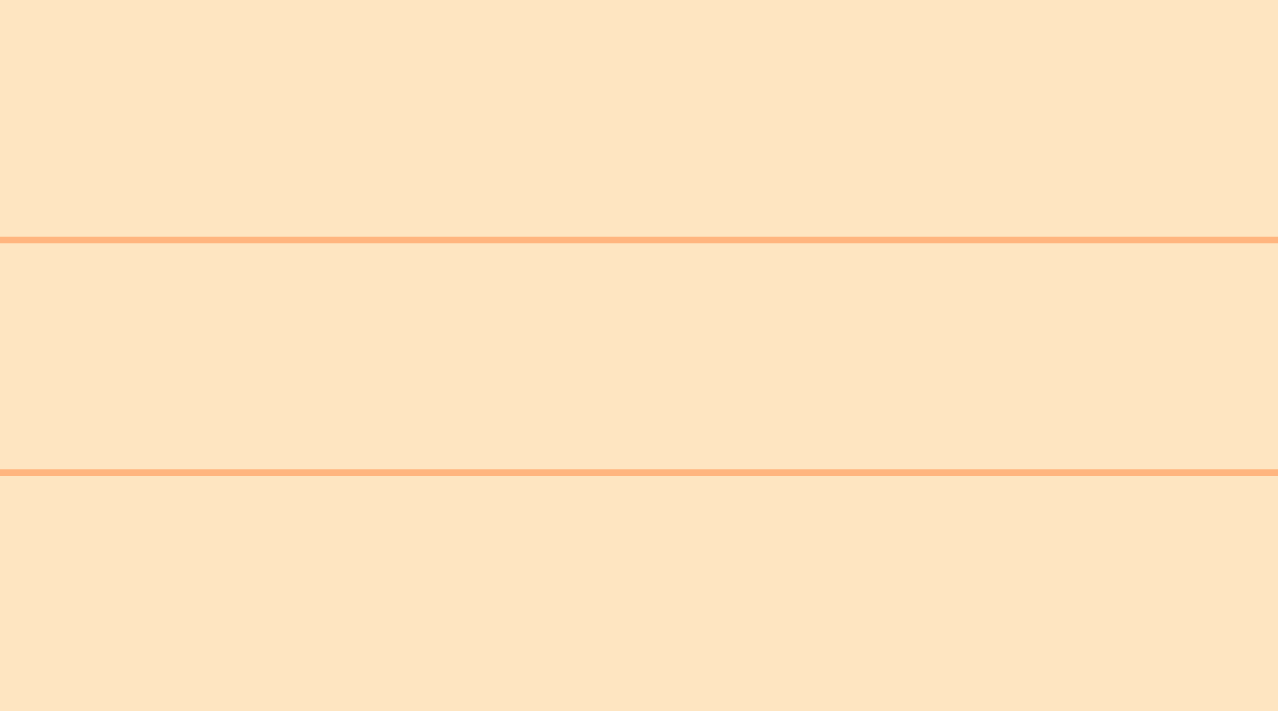 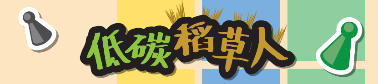 遊戲示範
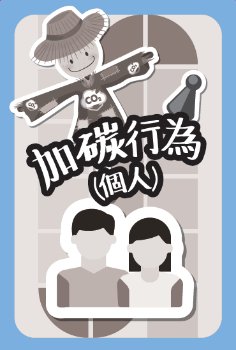 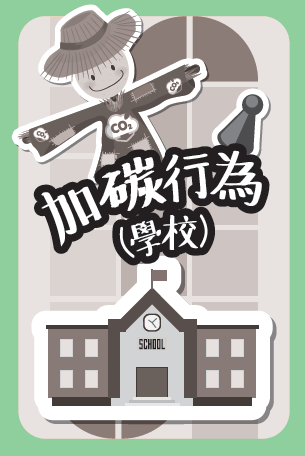 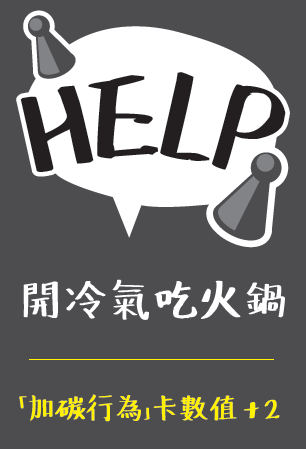 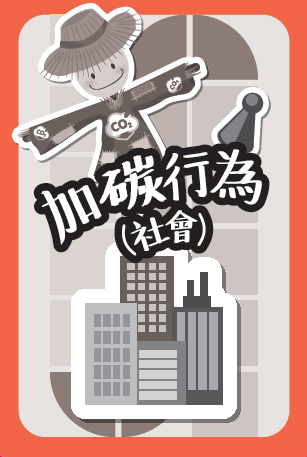 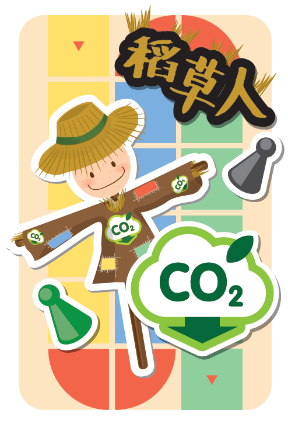 卡牌種類
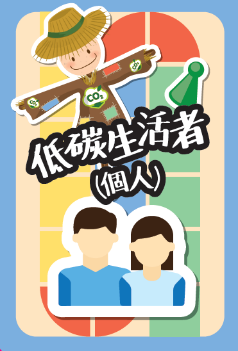 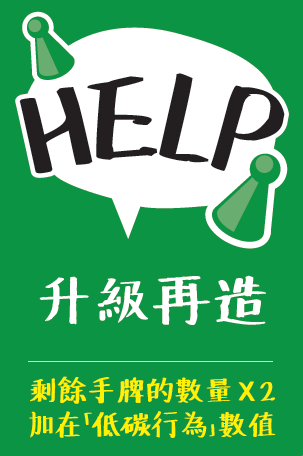 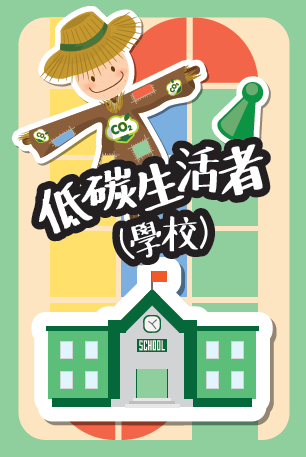 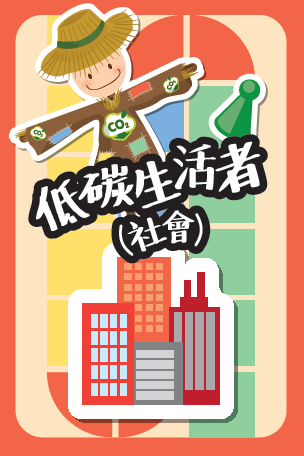 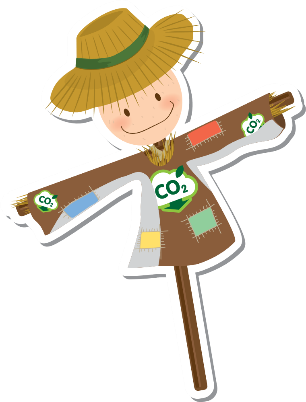 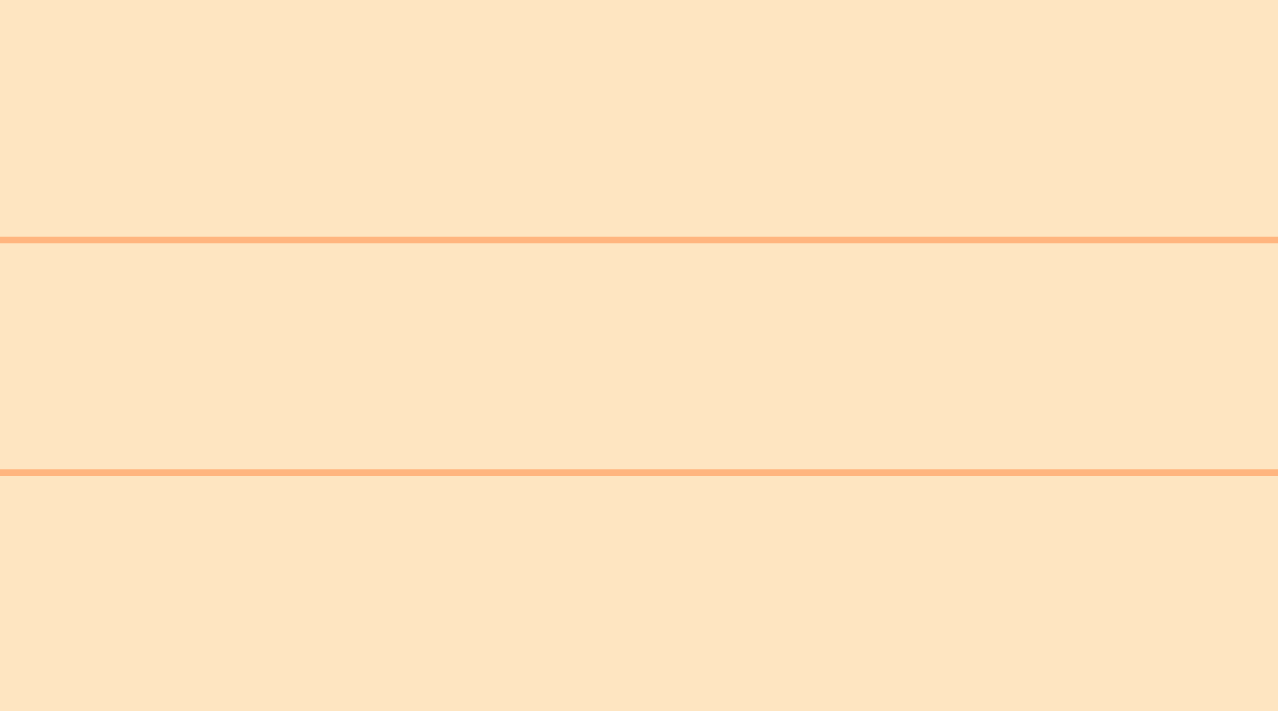 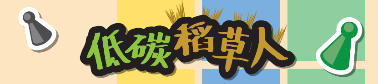 卡牌內容
遊戲示範
加碳行為           減碳行為
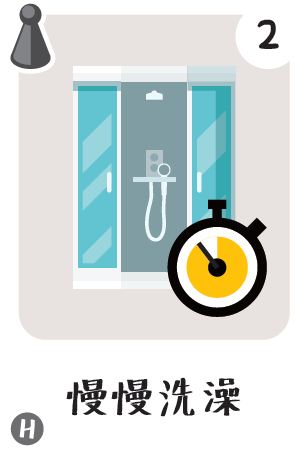 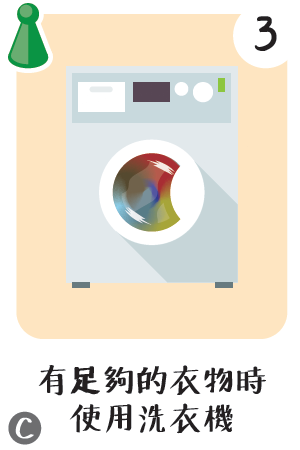 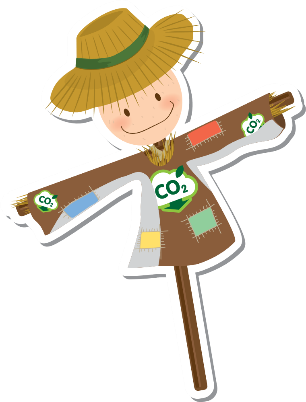 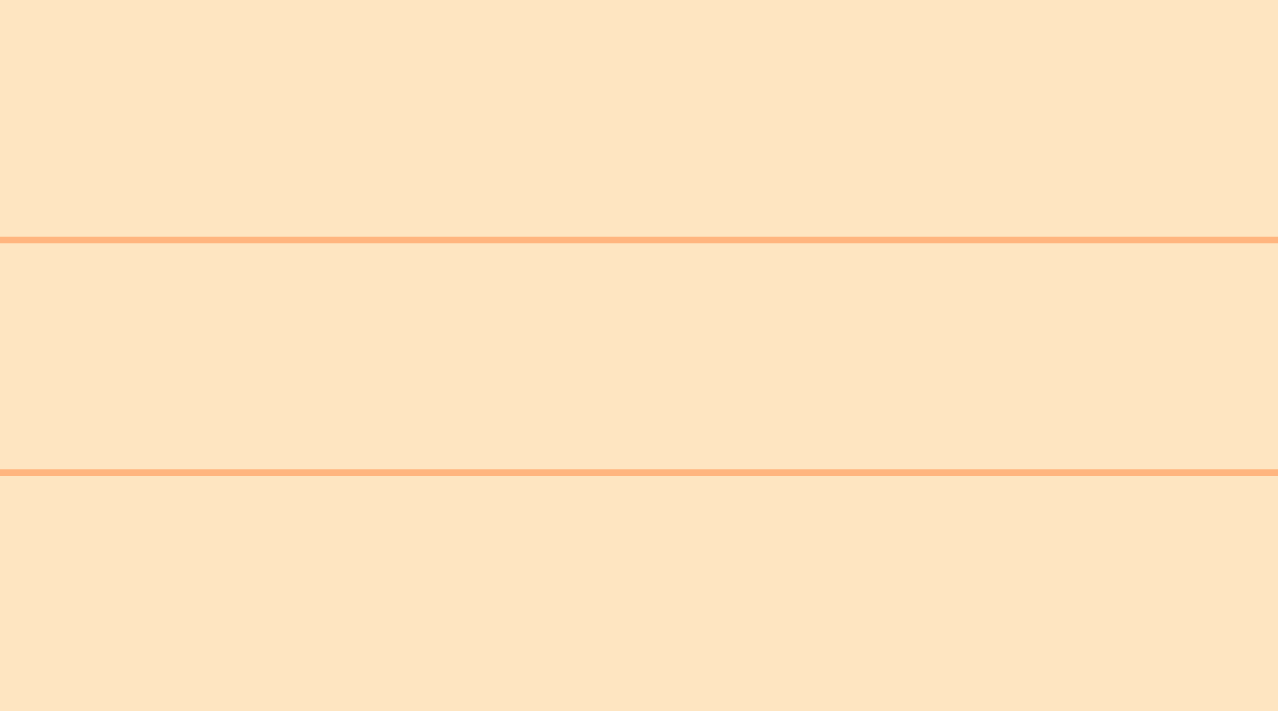 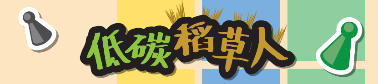 卡牌內容
遊戲示範
加碳行為           減碳行為
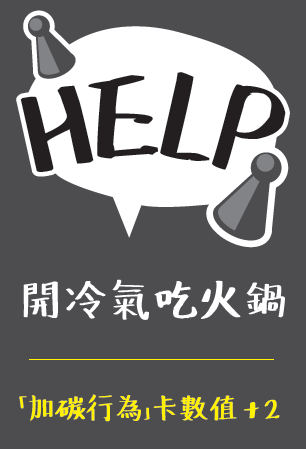 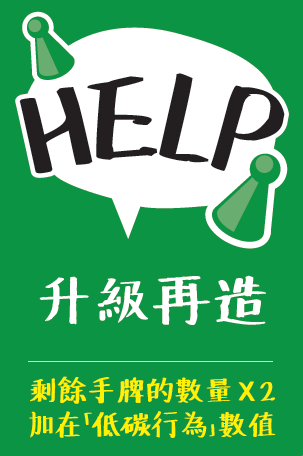 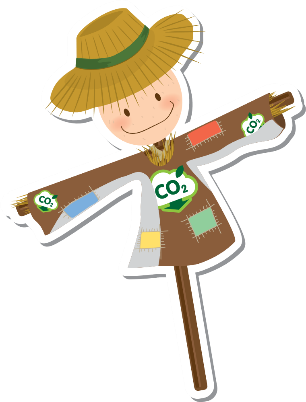 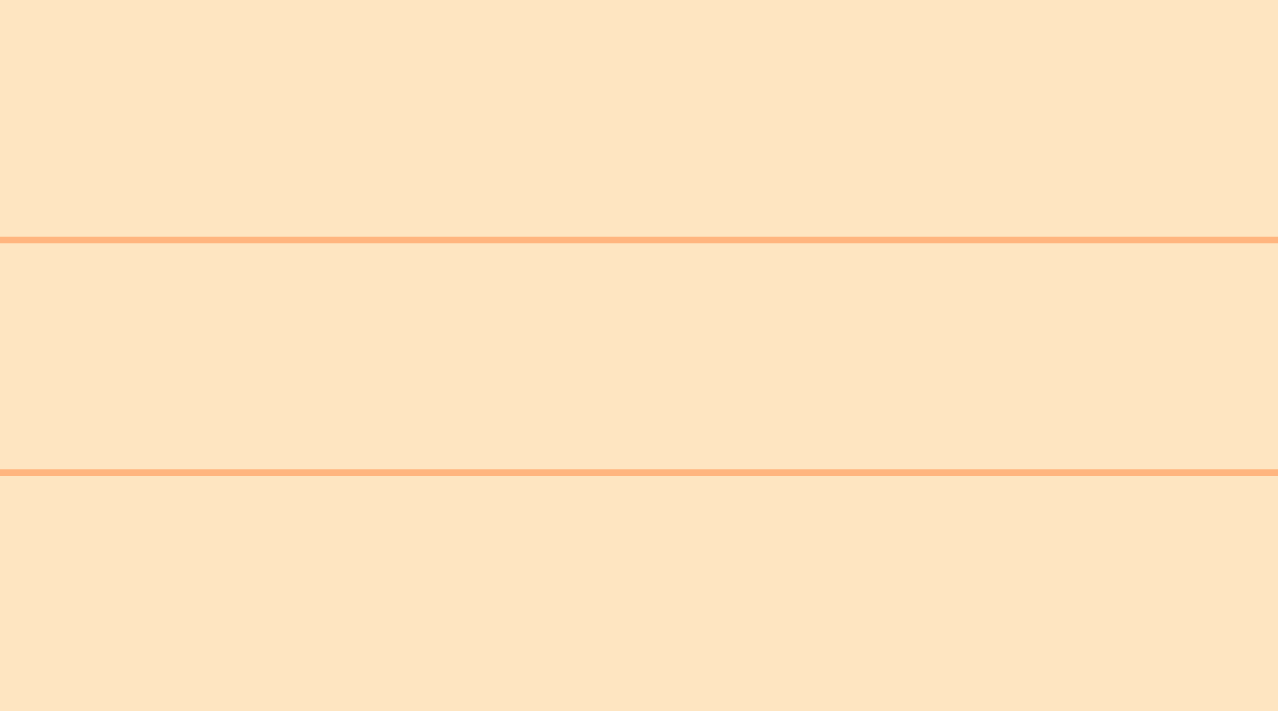 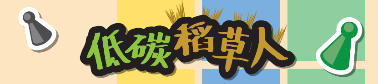 卡牌內容
遊戲示範
哪些是加碳行為？哪些是減碳行為？
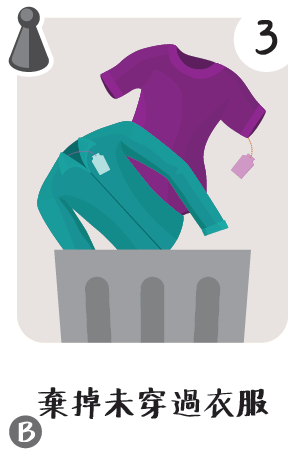 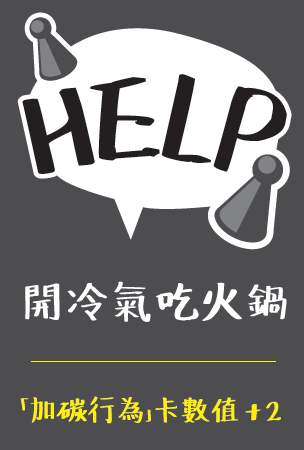 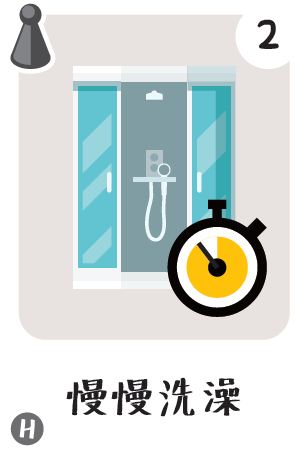 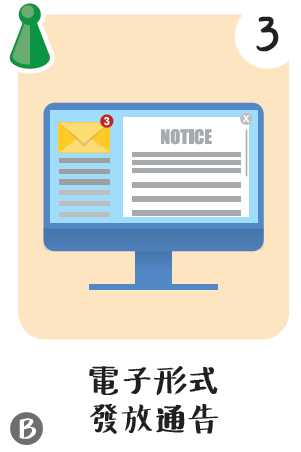 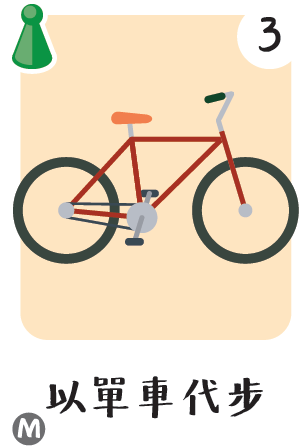 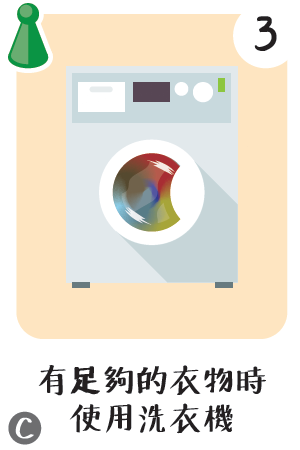 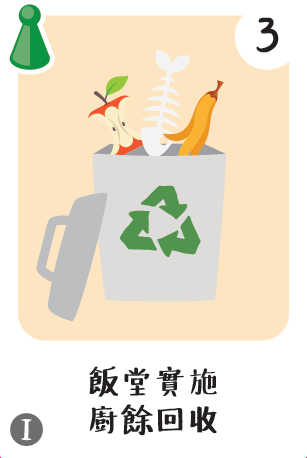 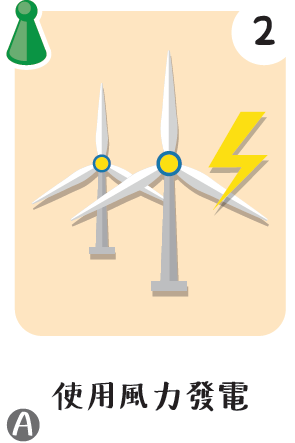 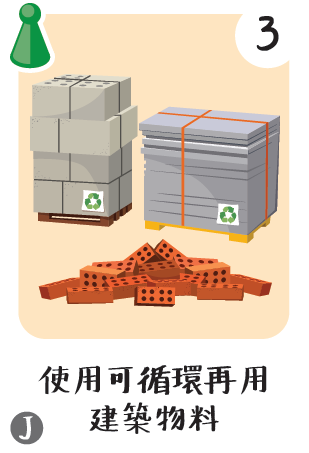 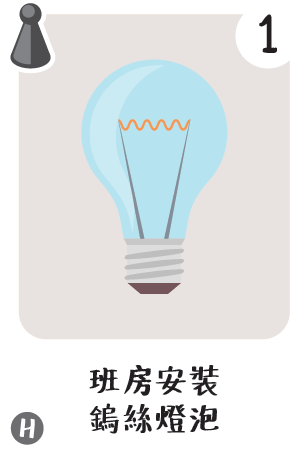 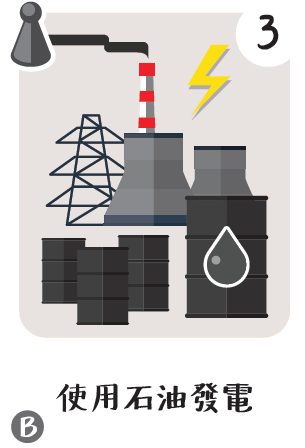 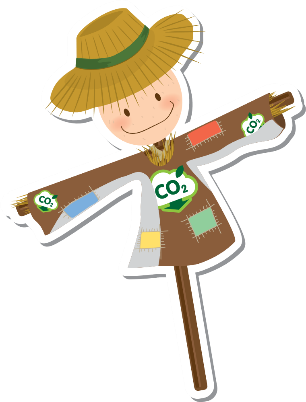 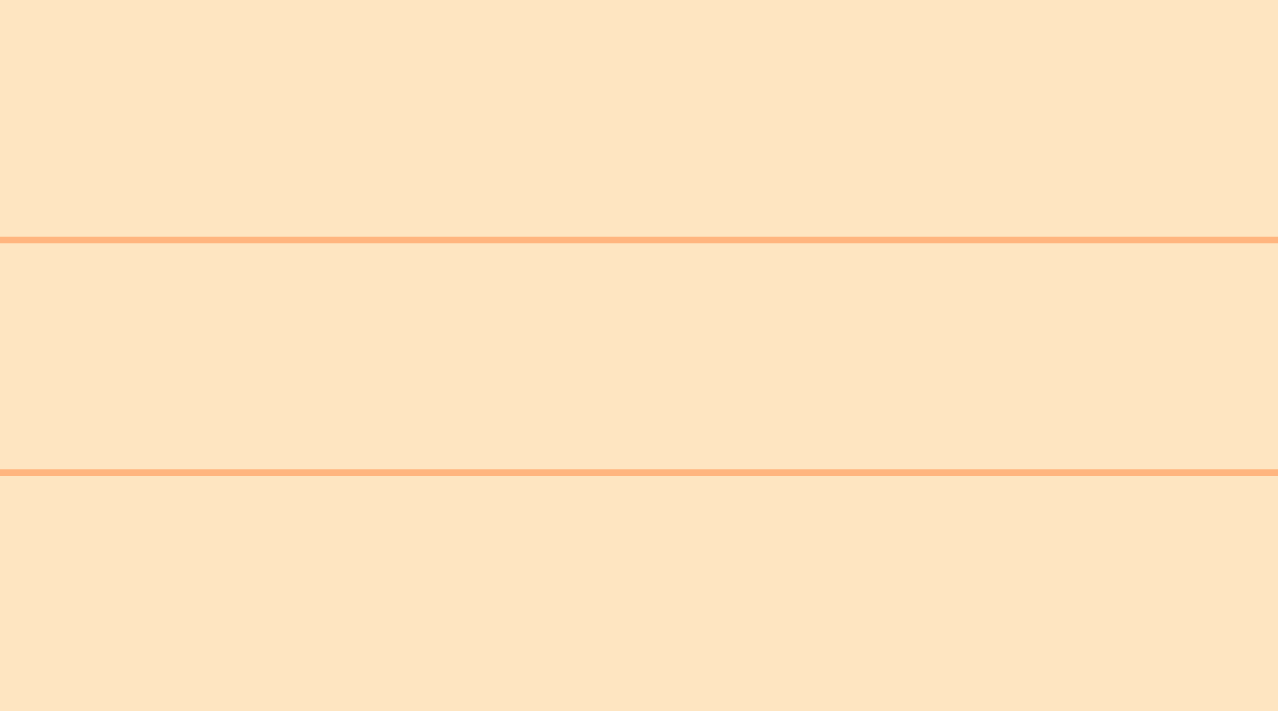 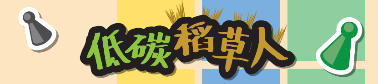 卡牌內容（部份）
遊戲示範
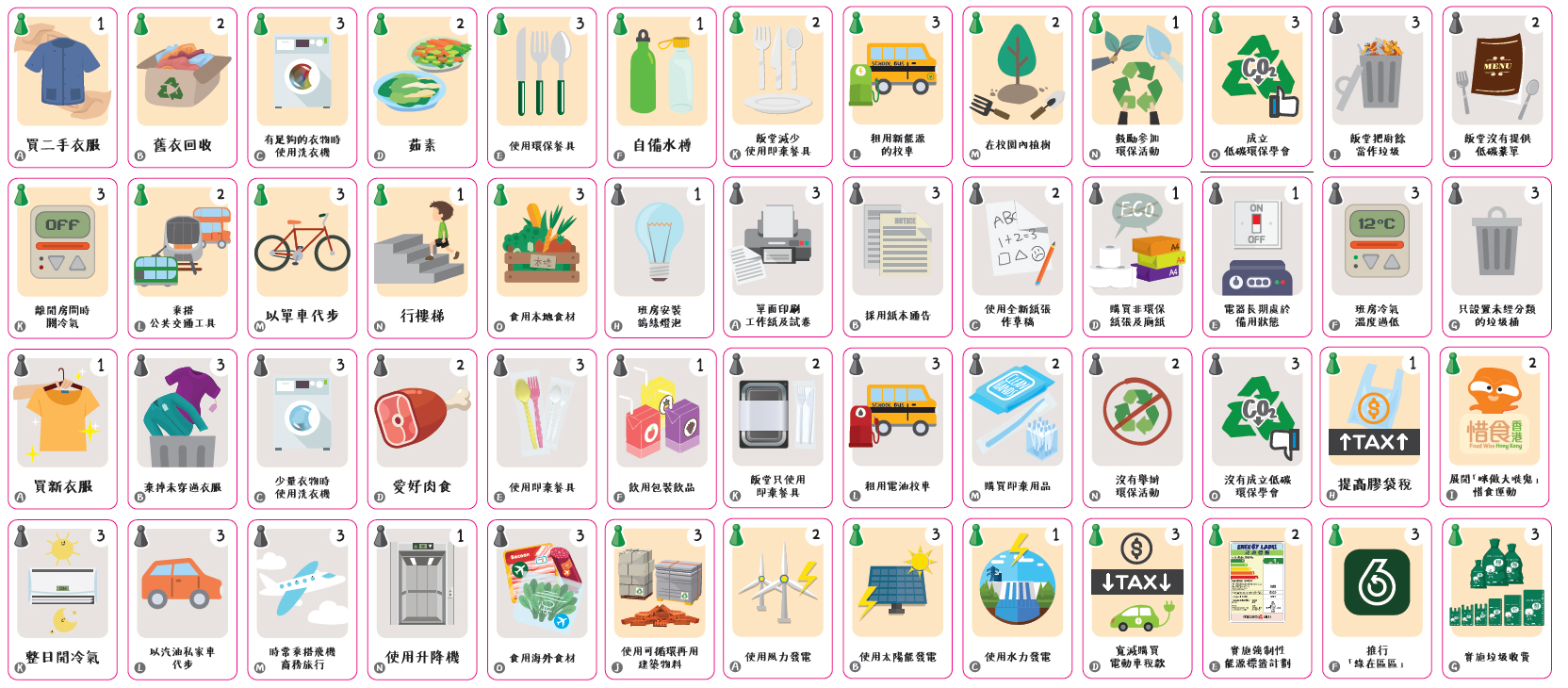 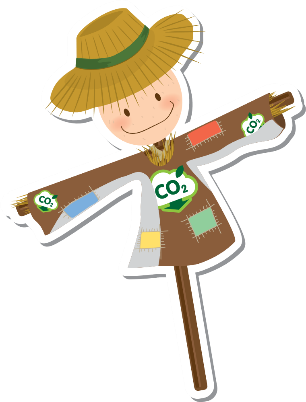 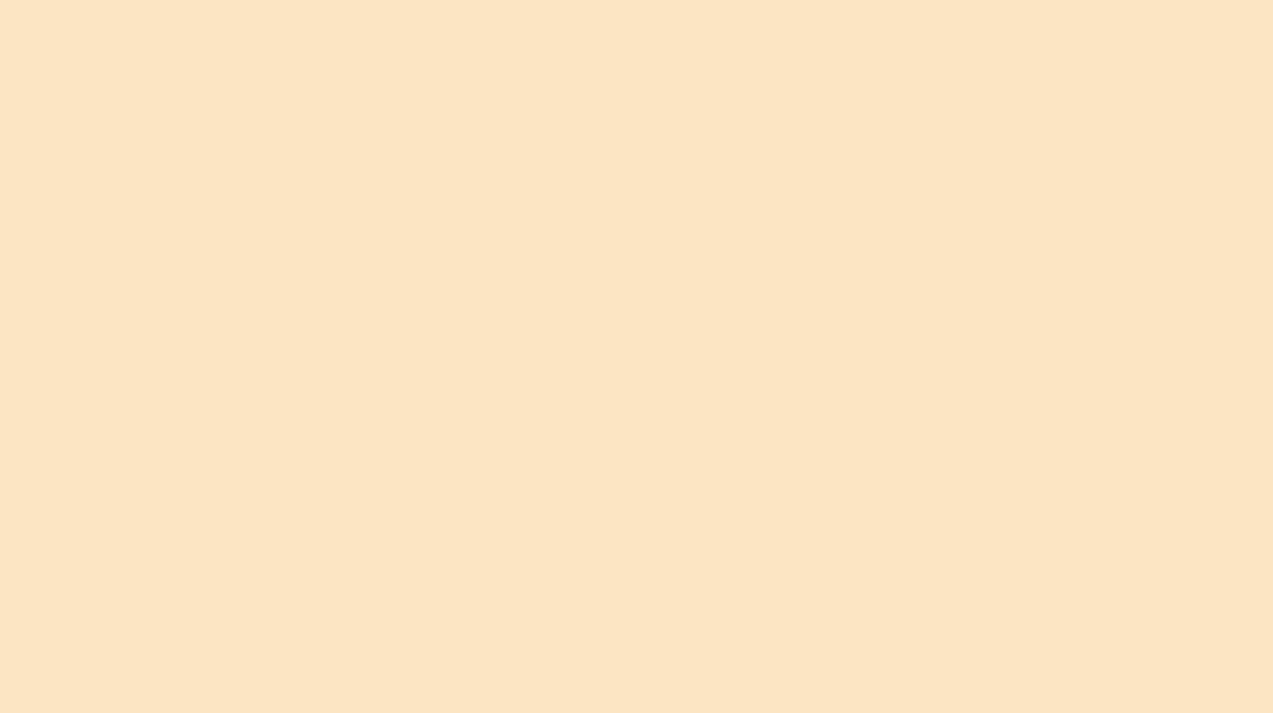 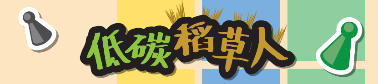 1. 打出低碳牌時，必須讀出牌上內容，忘記的話該回合判輸。
出牌規則
遊戲示範
２. 手上有相同字母的對應牌，一定要打出。
３. 每回合每人只可出一張低碳牌，分數較低的有
      權多出一張HELP牌；若分數相同，雙方都不能
      出HELP牌，該回合沒有人得分。
４. 若任何一方的低碳牌打完，該層面比賽
 　　便完成，可計分並決定誰得到稻草人卡。
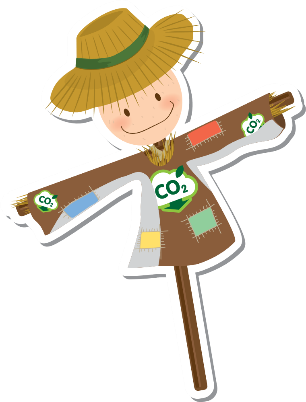 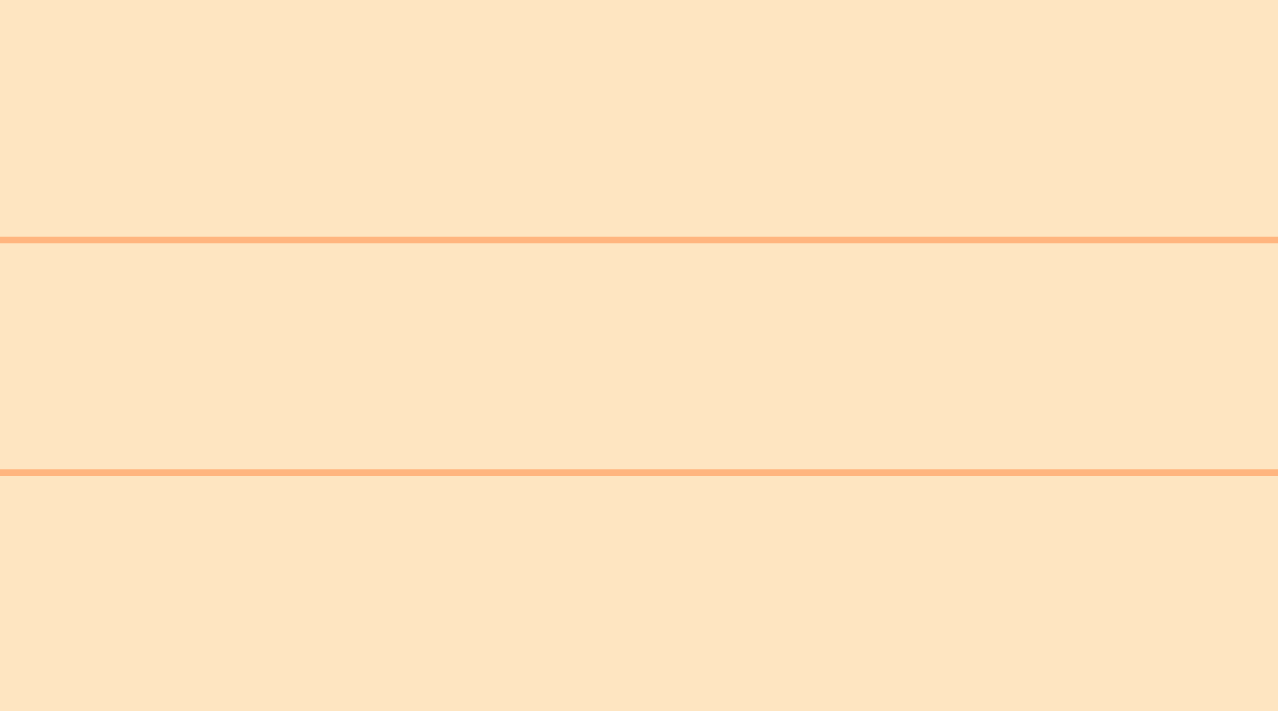 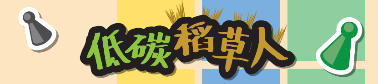 示範
遊戲示範
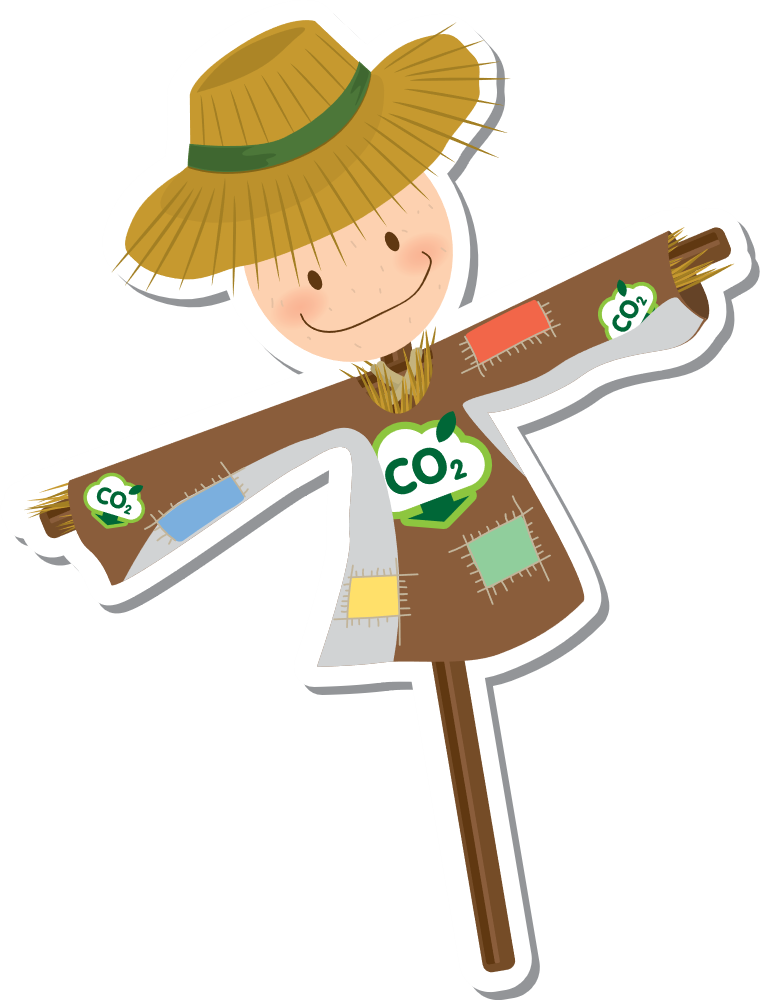 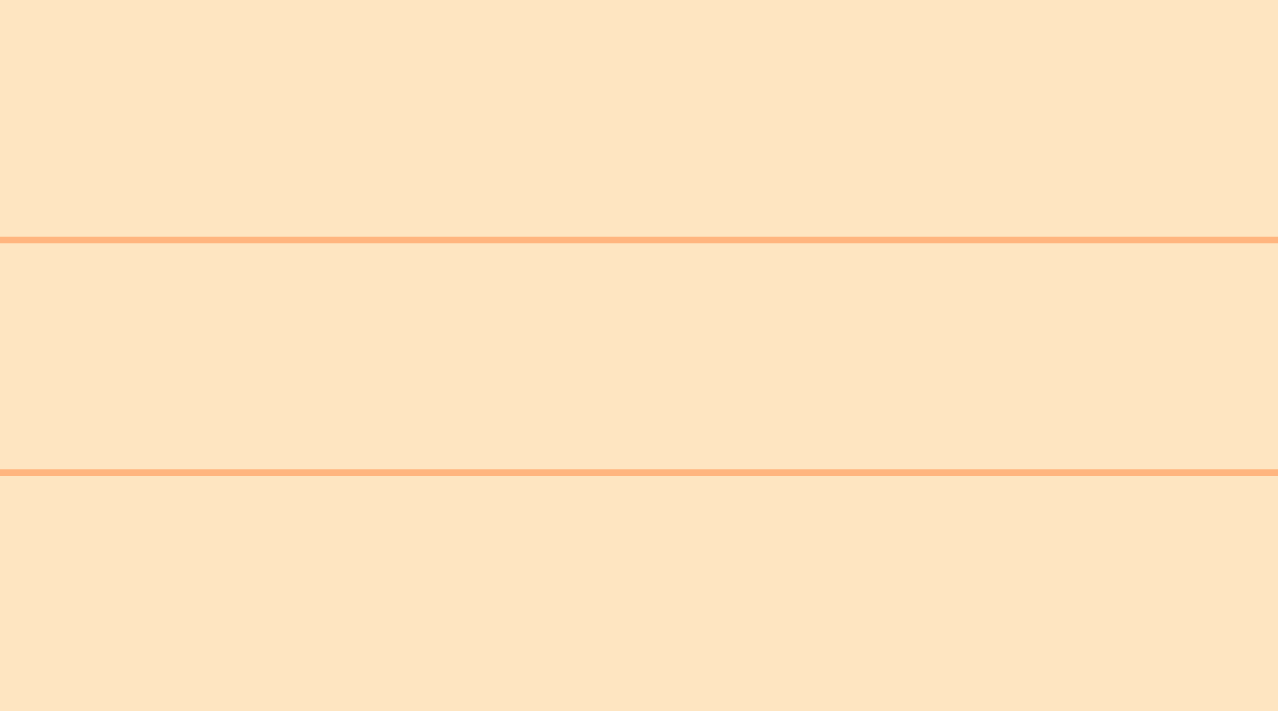 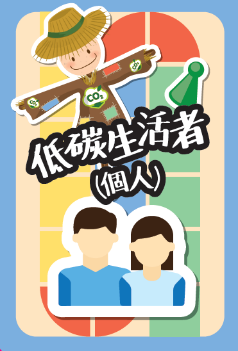 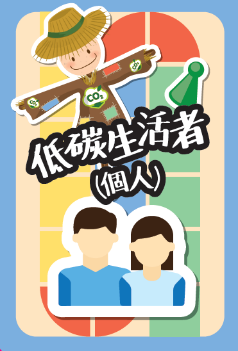 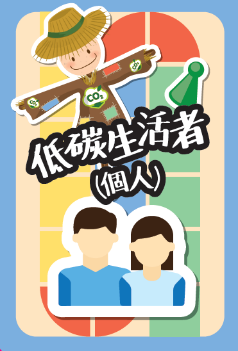 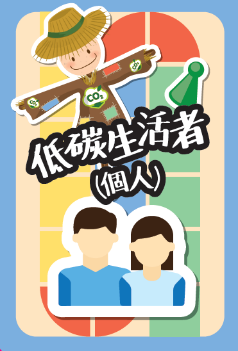 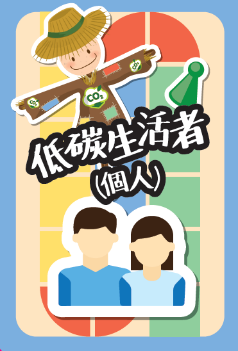 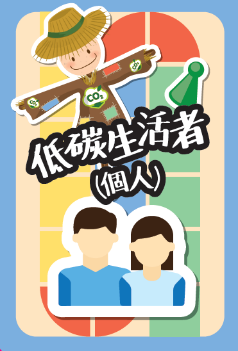 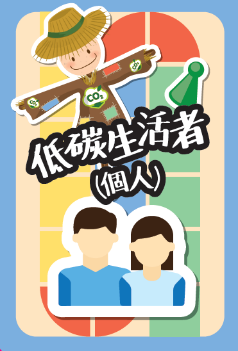 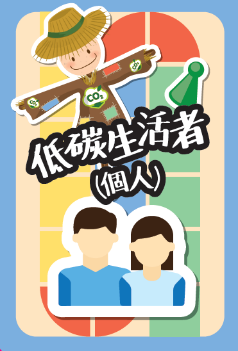 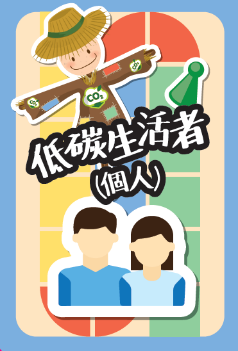 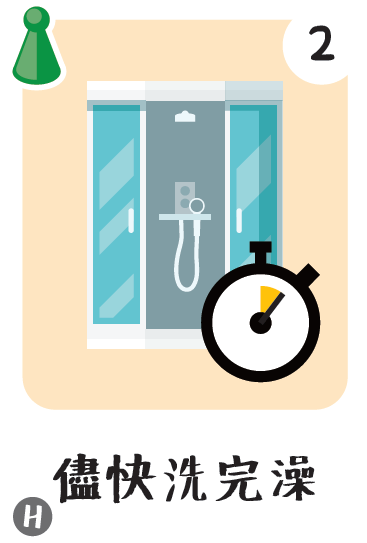 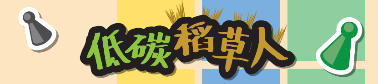 遊戲示範
2+5=7
低碳生活者A
得分：0
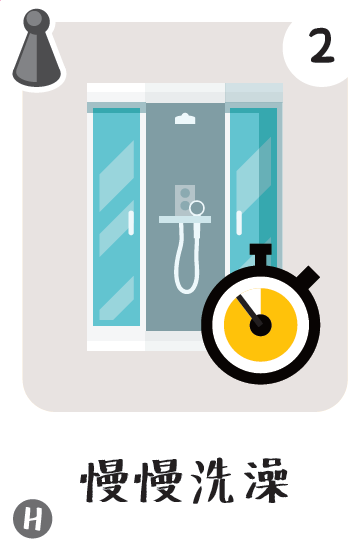 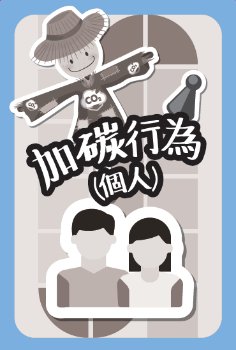 第1回合
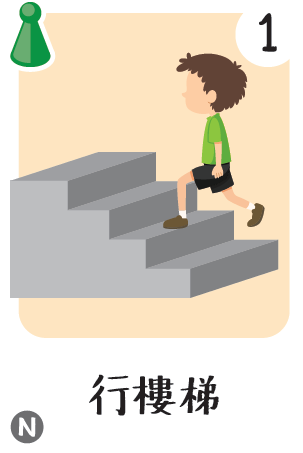 低碳生活者B
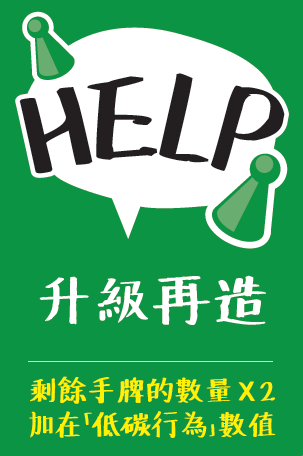 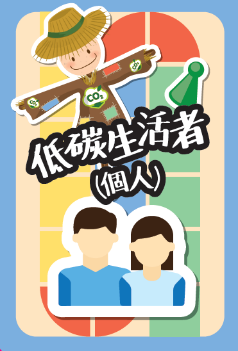 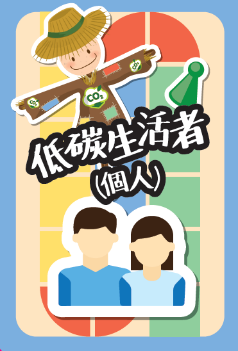 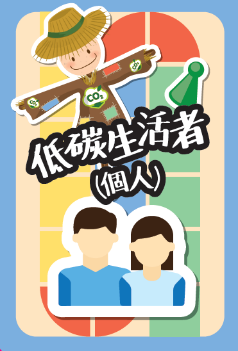 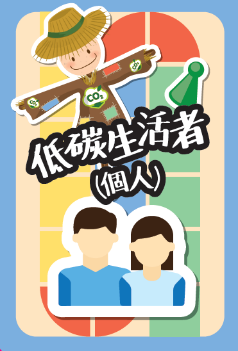 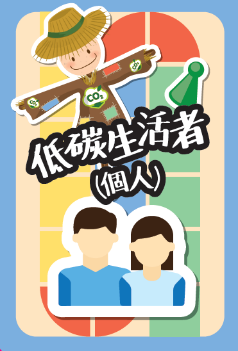 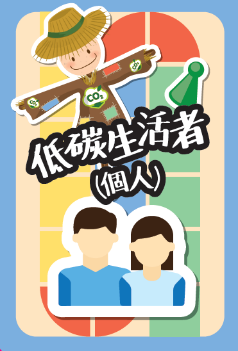 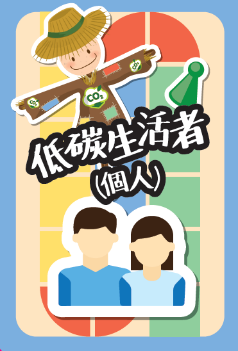 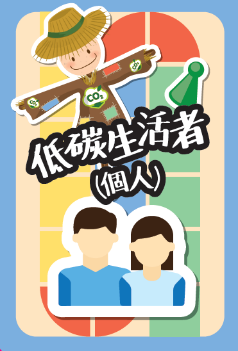 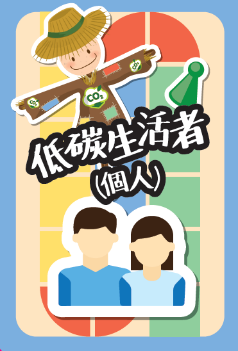 得分：２
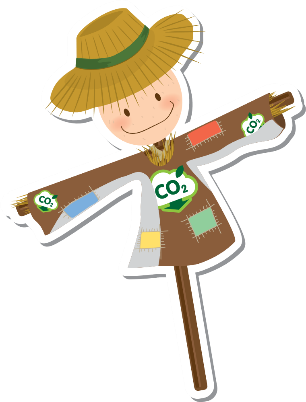 1+7x2=15
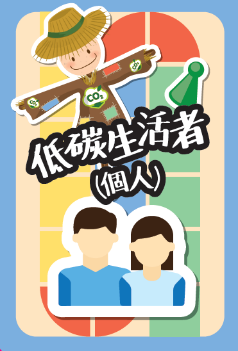 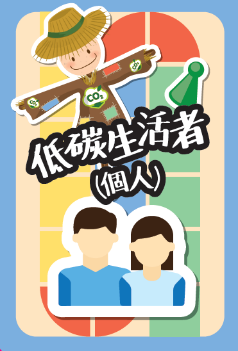 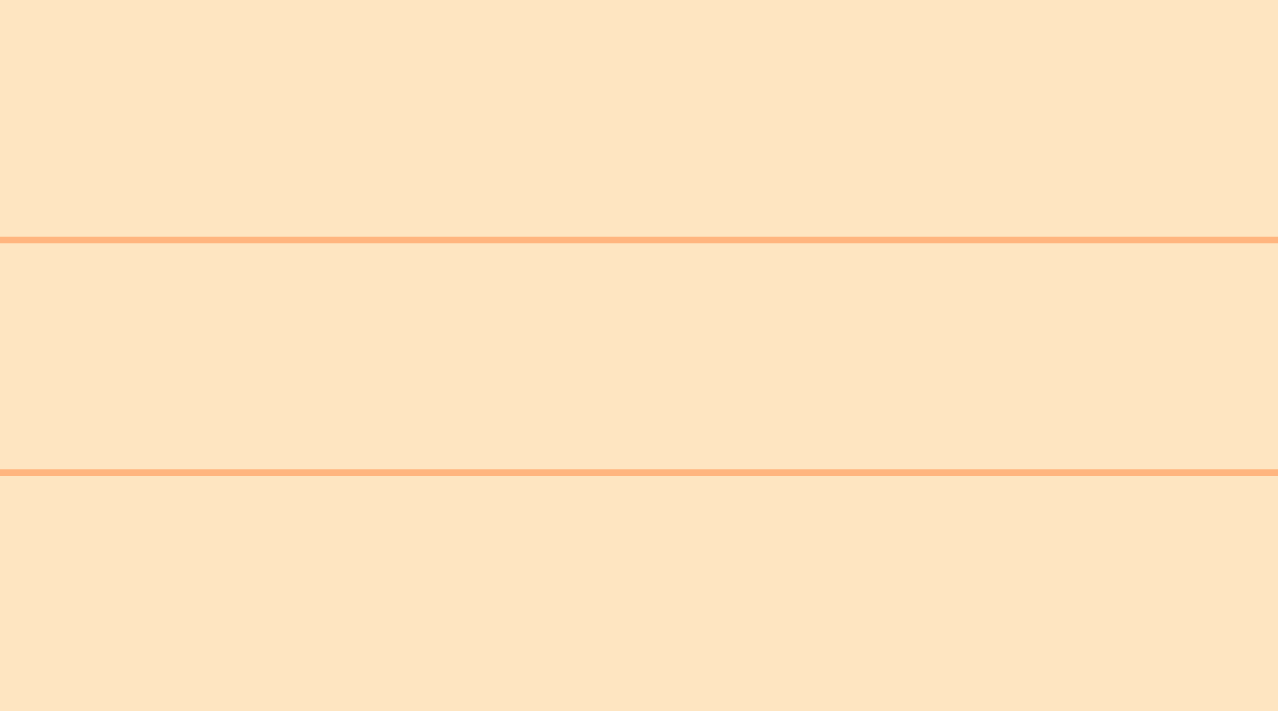 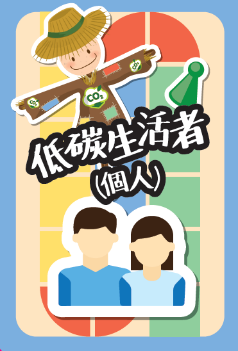 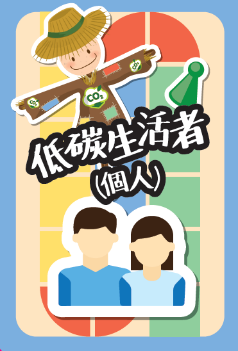 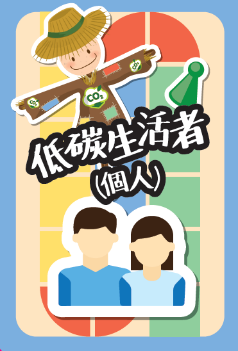 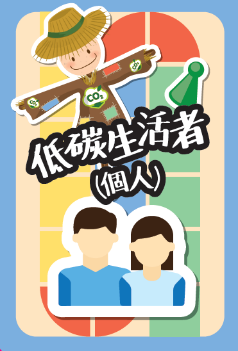 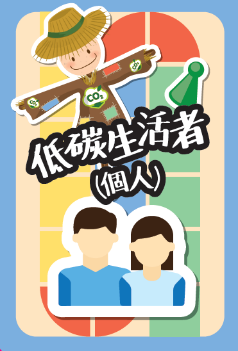 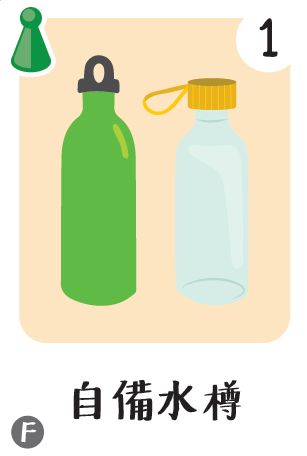 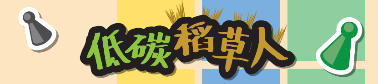 遊戲示範
得分：１
1+5=6
低碳生活者A
總分：１
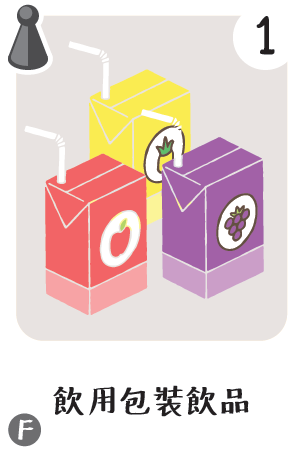 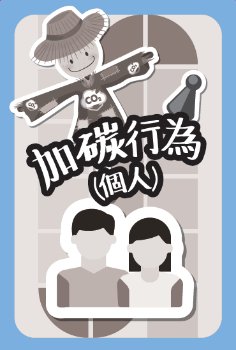 第2回合
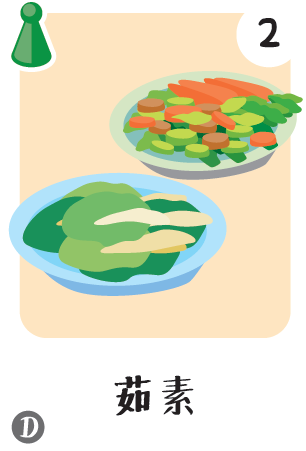 低碳生活者B
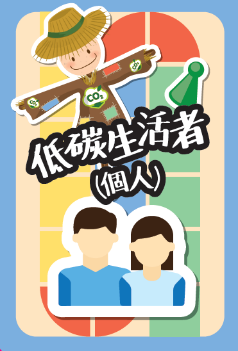 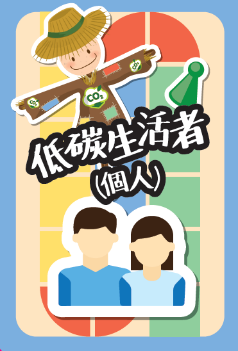 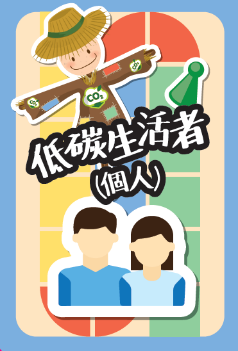 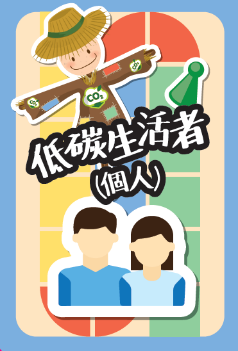 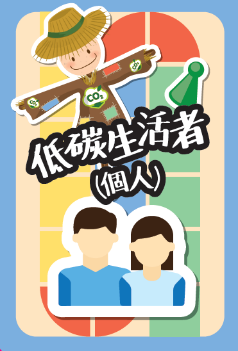 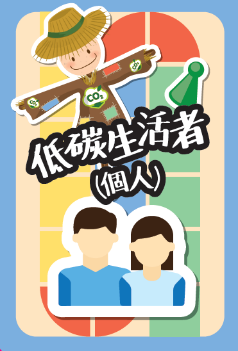 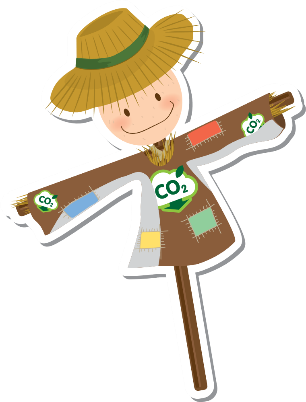 得分：０
2
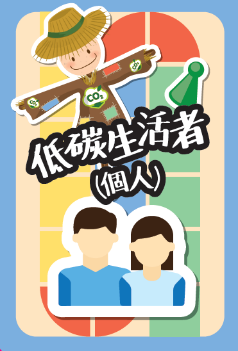 總分：2
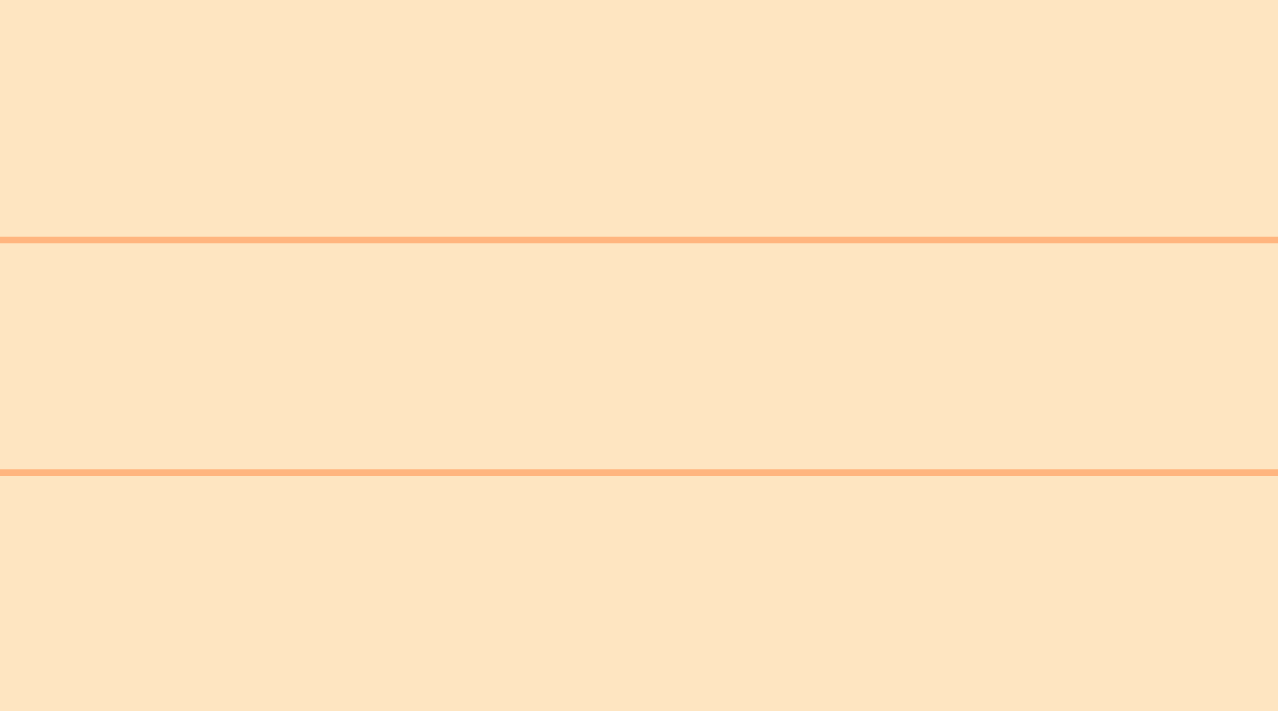 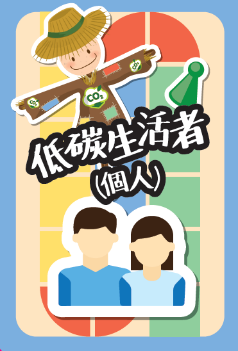 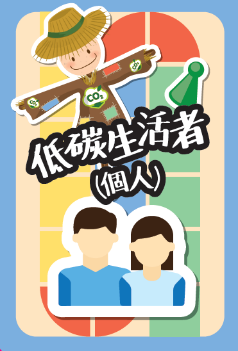 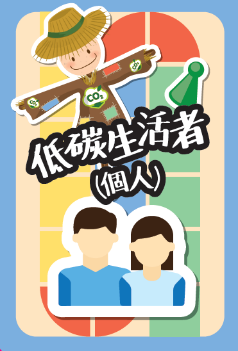 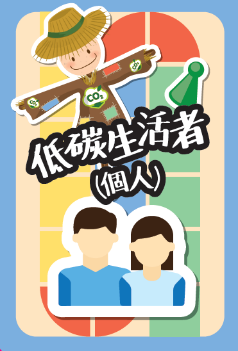 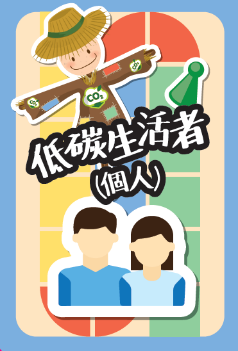 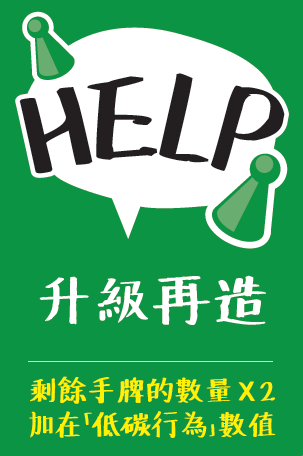 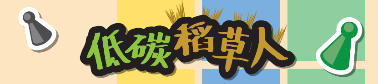 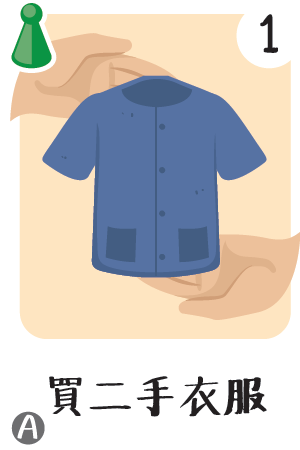 1+5X2=11
遊戲示範
得分：5
低碳生活者A
總分：6
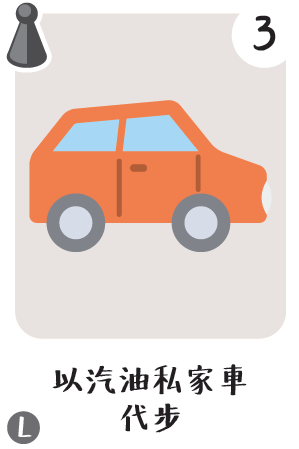 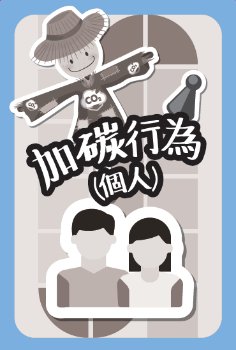 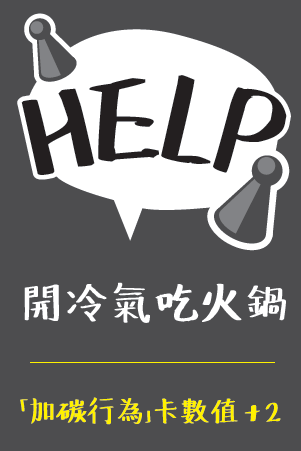 第3回合
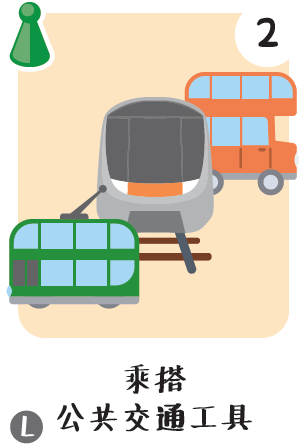 低碳生活者B
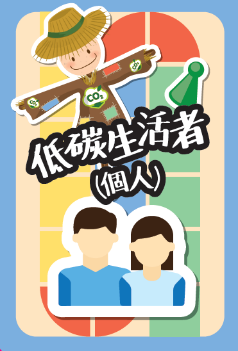 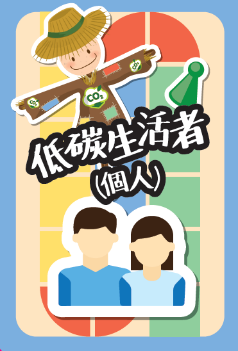 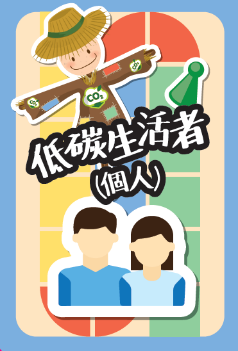 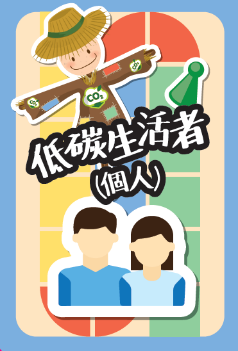 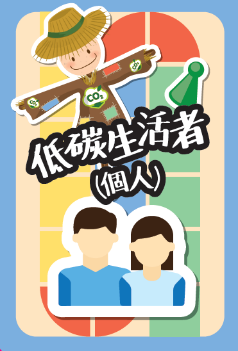 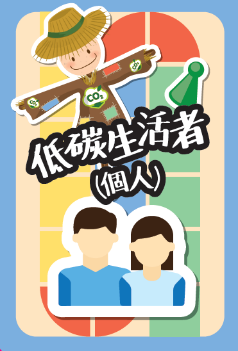 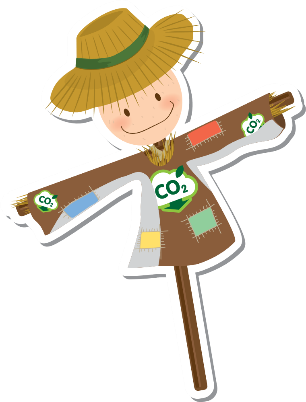 得分：0
總分：2
2+5=7
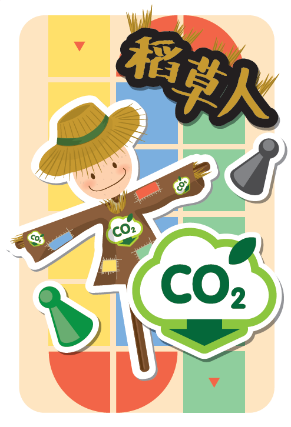 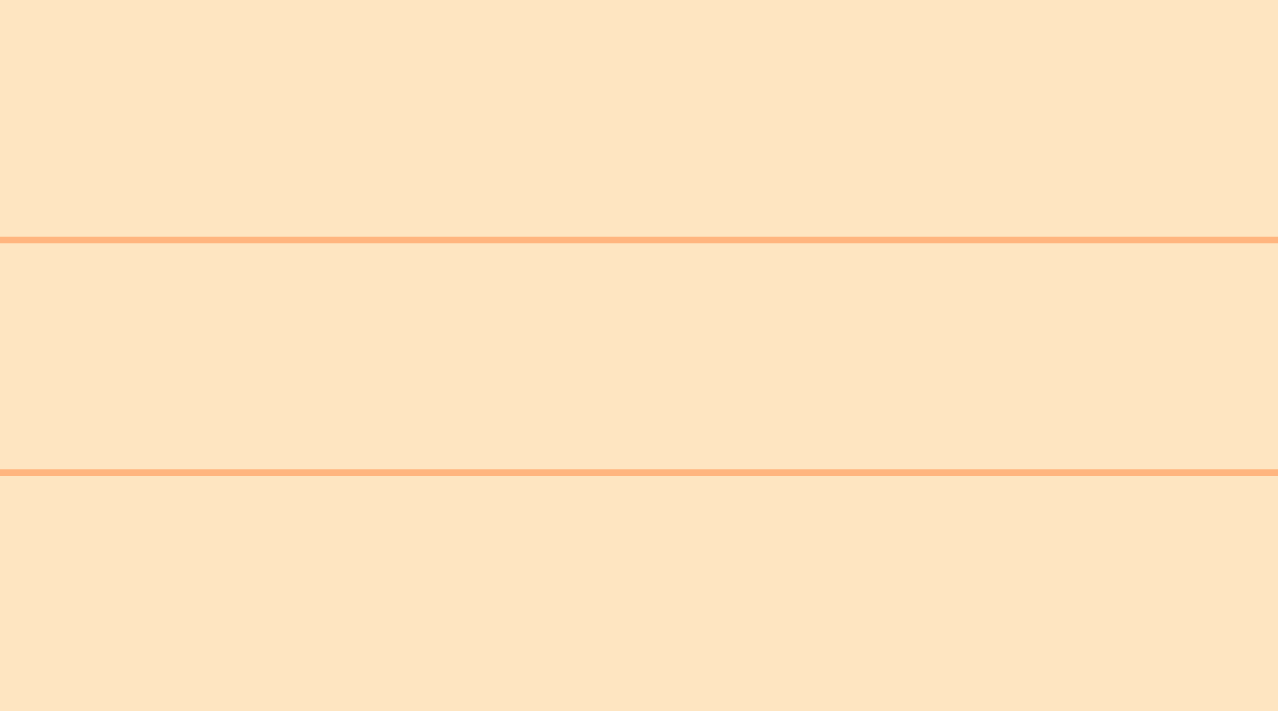 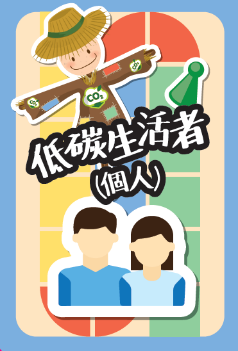 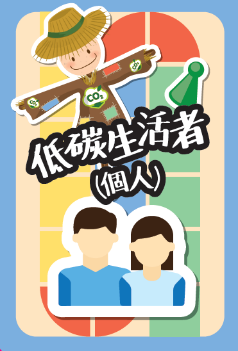 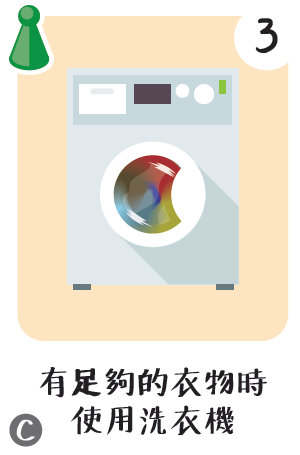 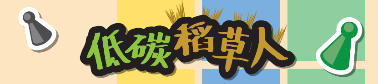 遊戲示範
得分：0
低碳生活者A
總分：6
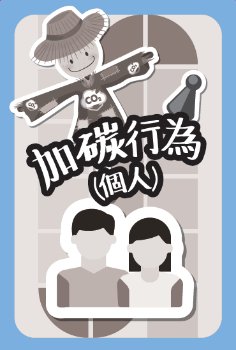 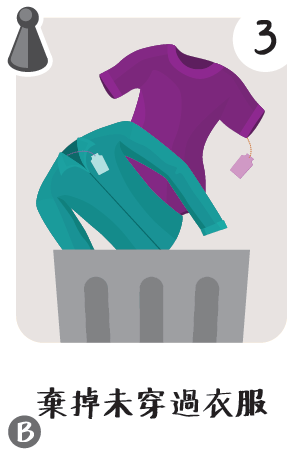 第N回合
分數打平或
兩人分數皆低於加碳牌
沒人可得分。
低碳生活者B
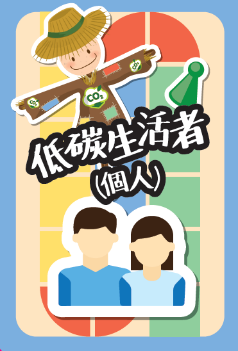 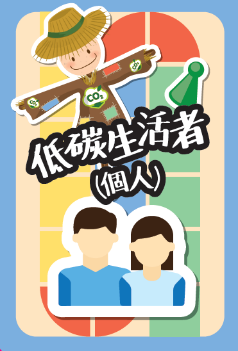 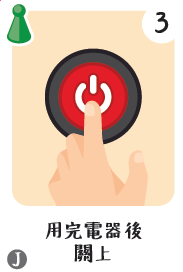 得分：0
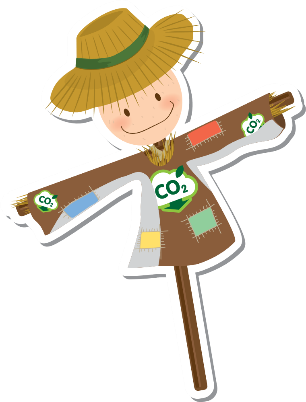 總分：2
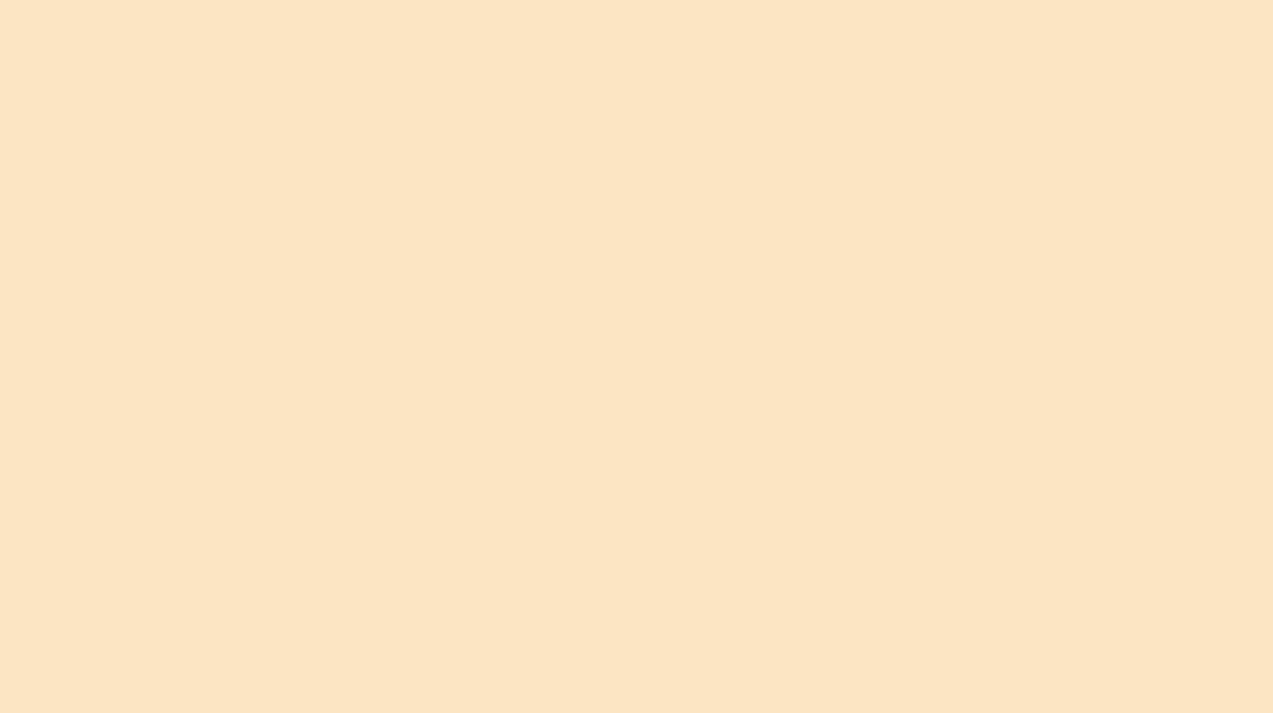 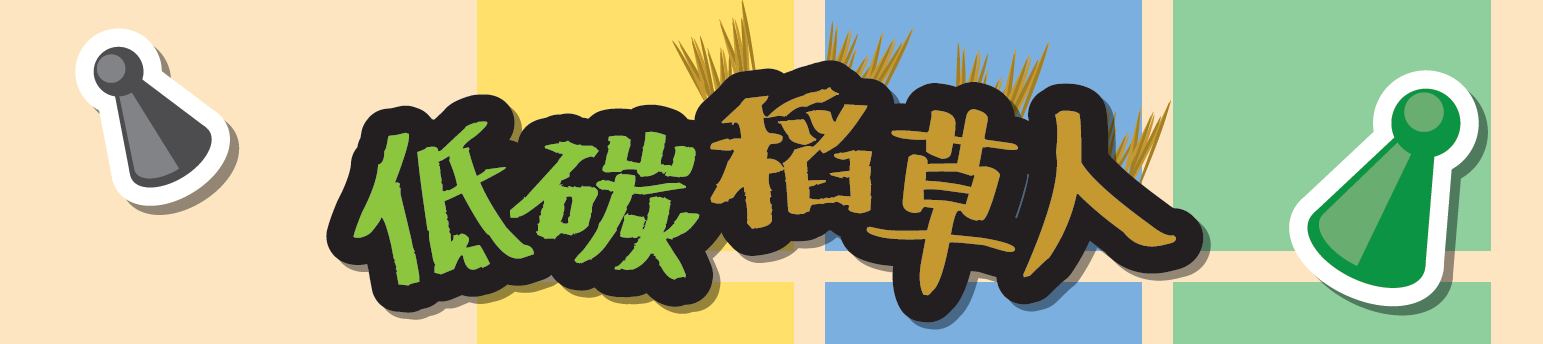 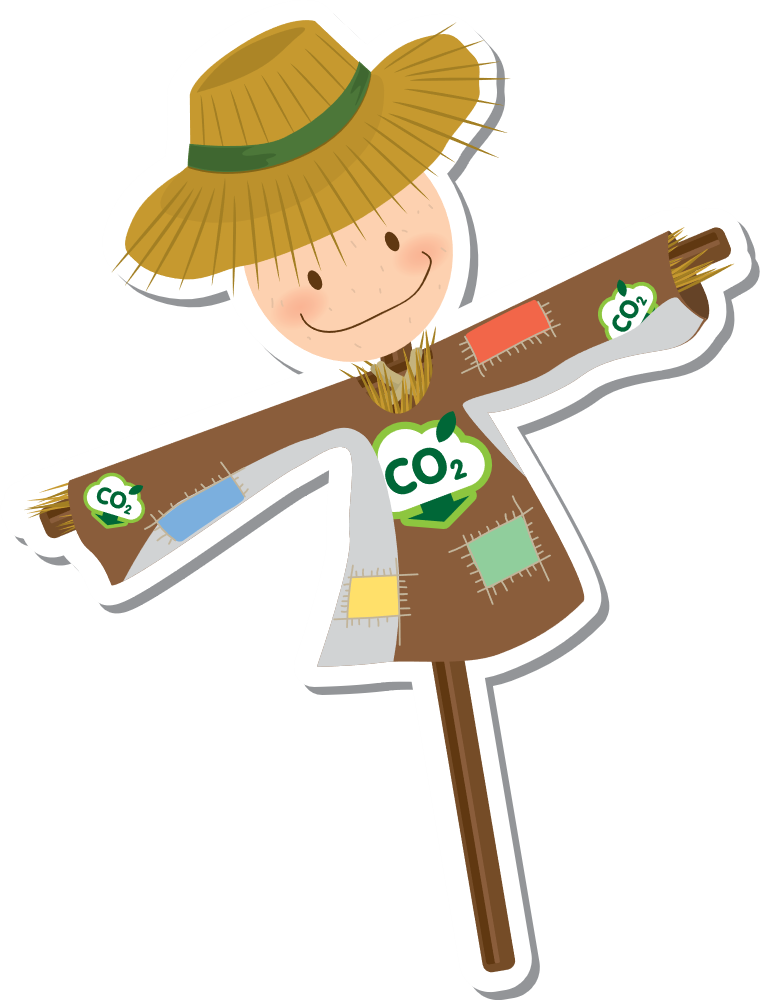 遊戲開始！
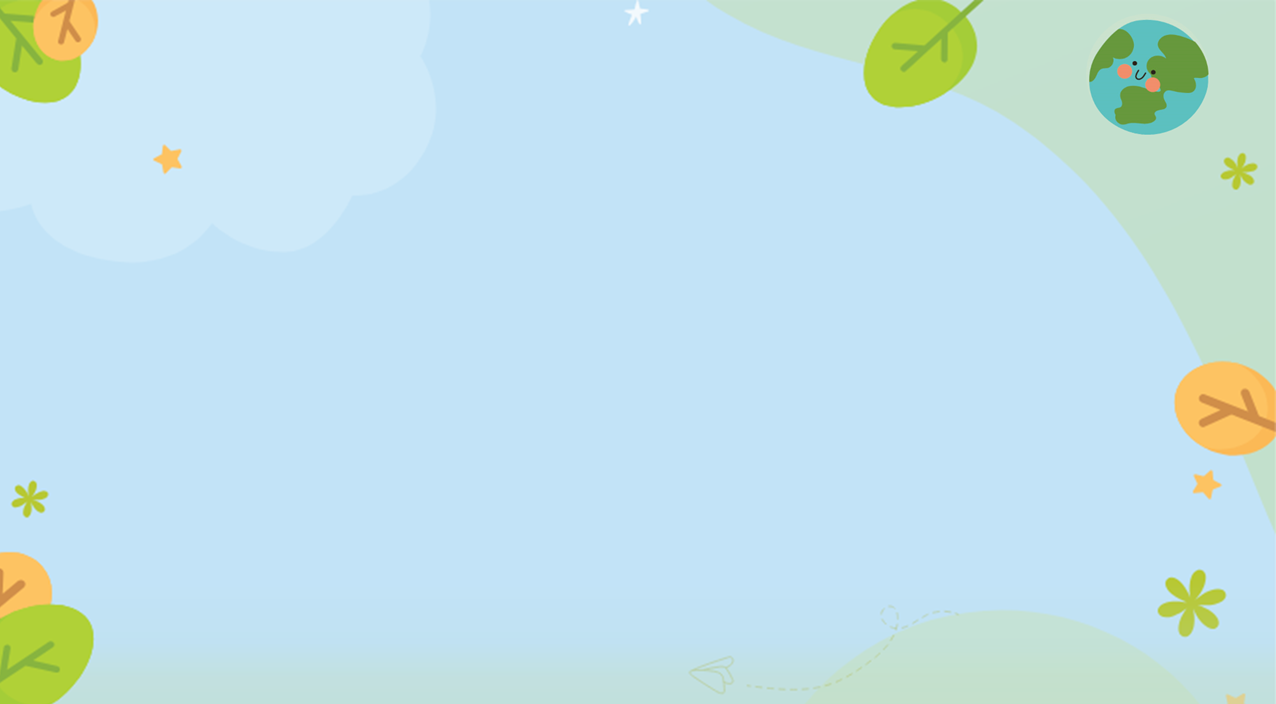 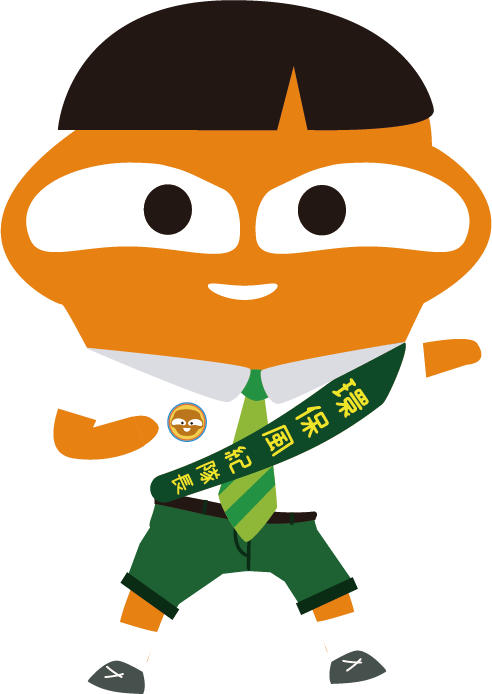 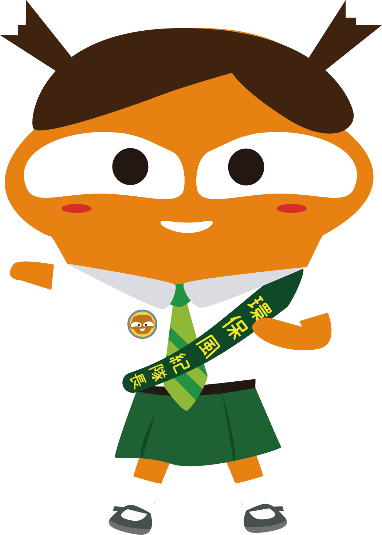 4. 籌辦環保推廣活動
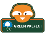 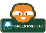 © 2025 Business Environment Council Limited 商界環保協會有限公司
Page 59
籌備活動時的考慮
對象
時間地點
活動形式
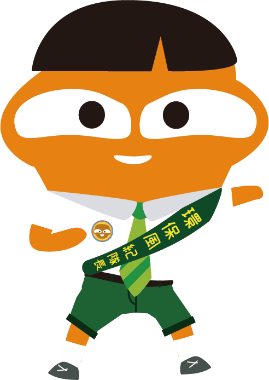 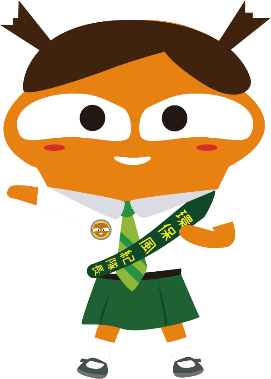 目的
內容
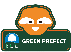 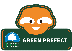 環境範疇
資源
© 2025 Business Environment Council Limited 商界環保協會有限公司
Page 60
參考宣傳設計
兩張海報之間的共通點是?
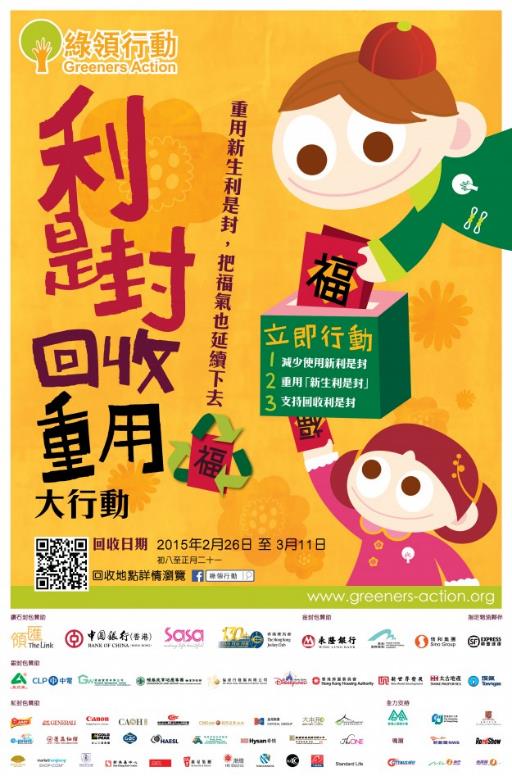 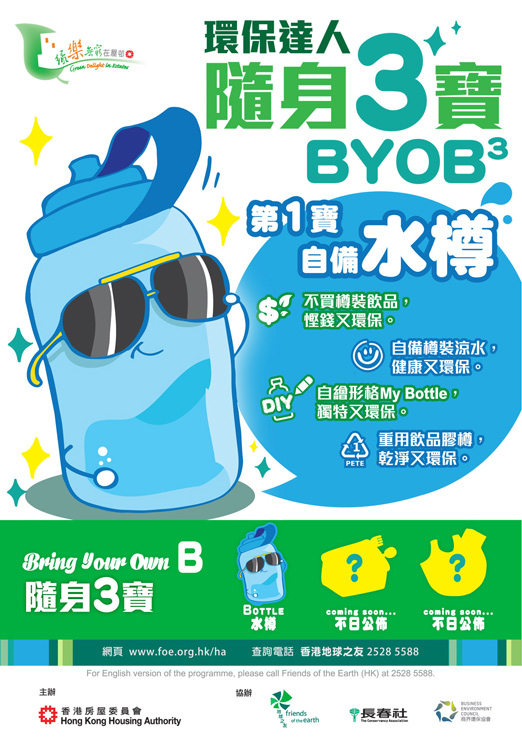 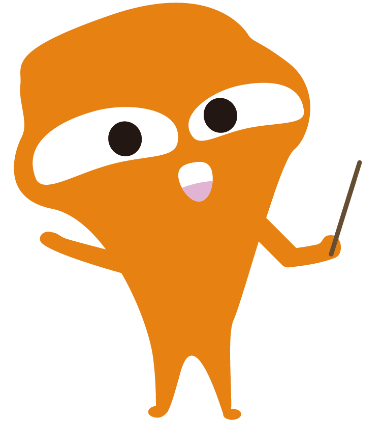 © 2025 Business Environment Council Limited 商界環保協會有限公司
Page 61
宣傳設計小貼士
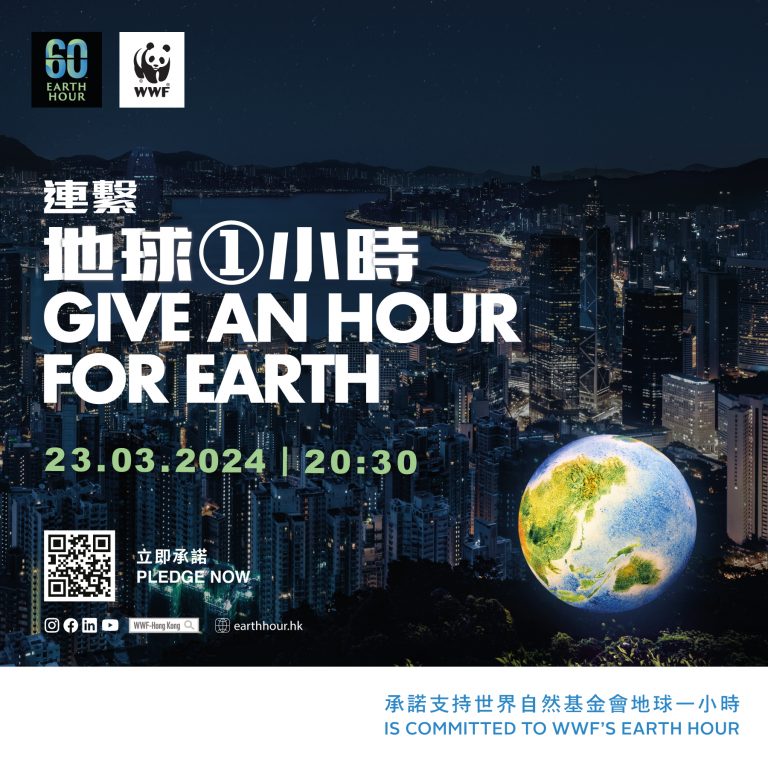 © 2025 Business Environment Council Limited 商界環保協會有限公司
Page 62
網上設計平台
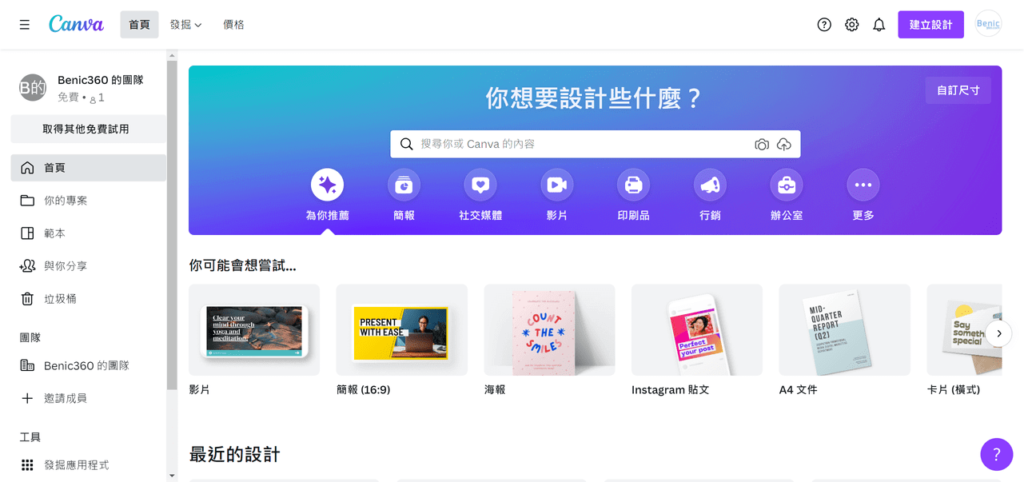 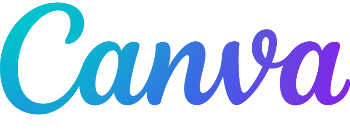 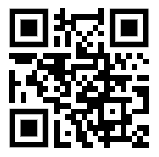 Canva免費版
© 2025 Business Environment Council Limited 商界環保協會有限公司
Page 63
設計方式
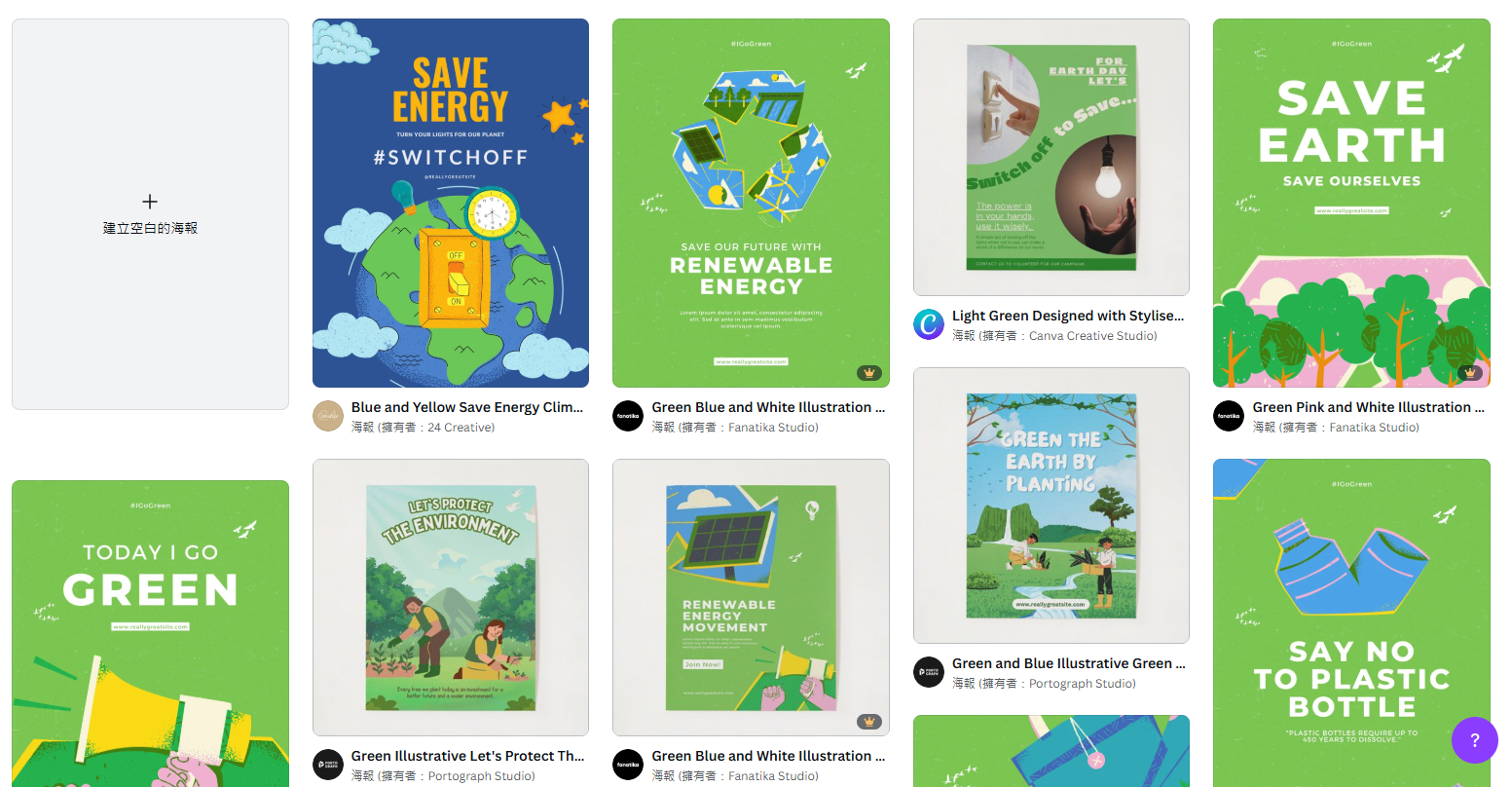 © 2025 Business Environment Council Limited 商界環保協會有限公司
Page 64
範本
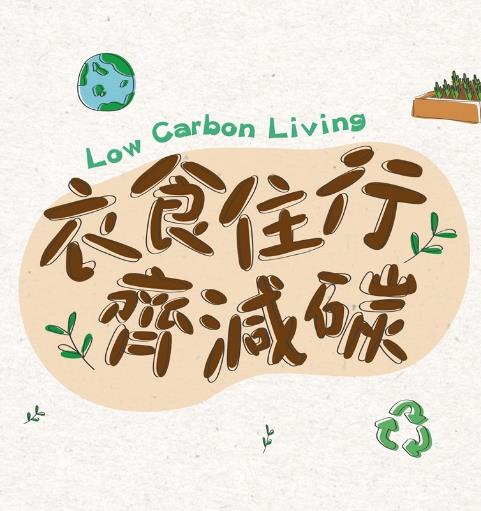 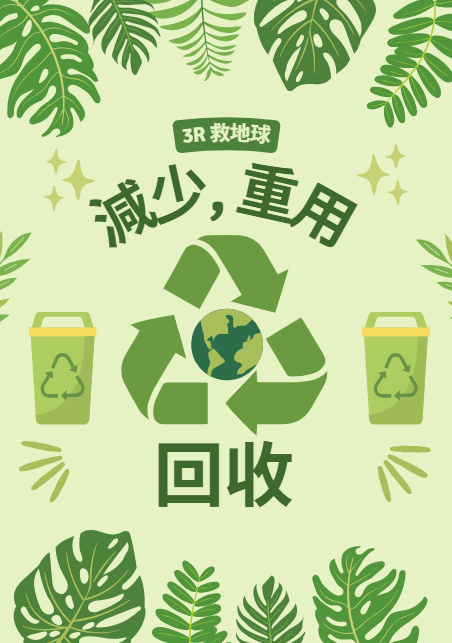 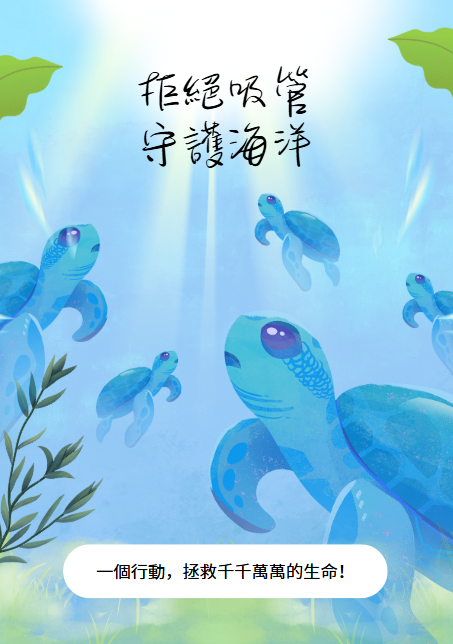 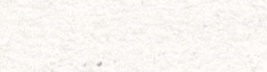 © 2025 Business Environment Council Limited 商界環保協會有限公司
Page 65
小組討論
每組 5-6 位學生
小組討論：15 分鐘
目的：鼓勵全校同學在日常生活中減碳
任務：使用Canva創作一張宣傳海報
具體的環保行動建議，提倡低碳生活；或
宣傳一個鼓勵減碳的活動
匯報時間：5 分鐘
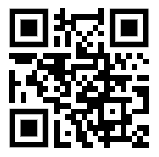 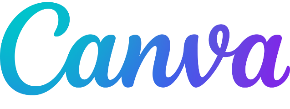 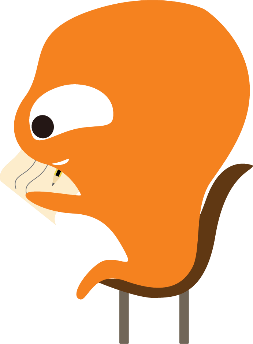 © 2025 Business Environment Council Limited 商界環保協會有限公司
Page 66
活動減廢小貼士
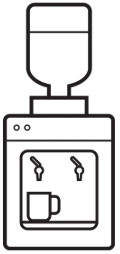 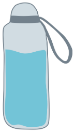 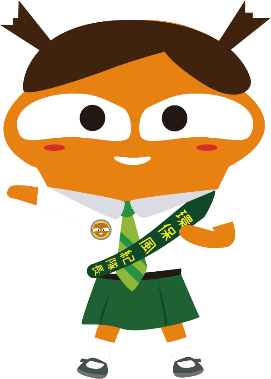 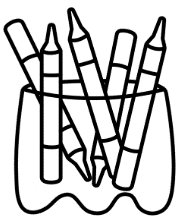 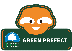 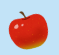 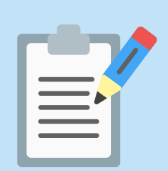 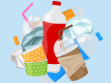 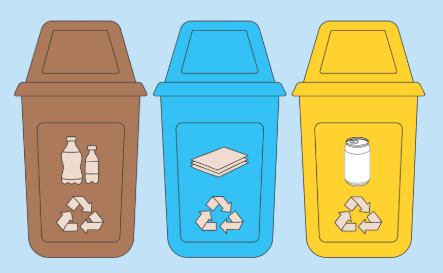 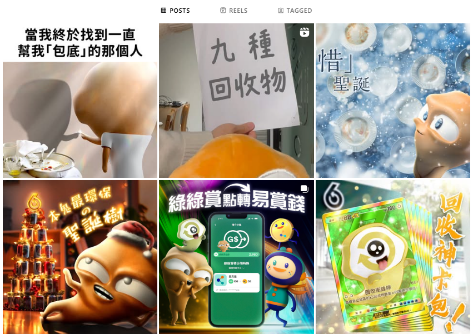 © 2025 Business Environment Council Limited 商界環保協會有限公司
Page 67
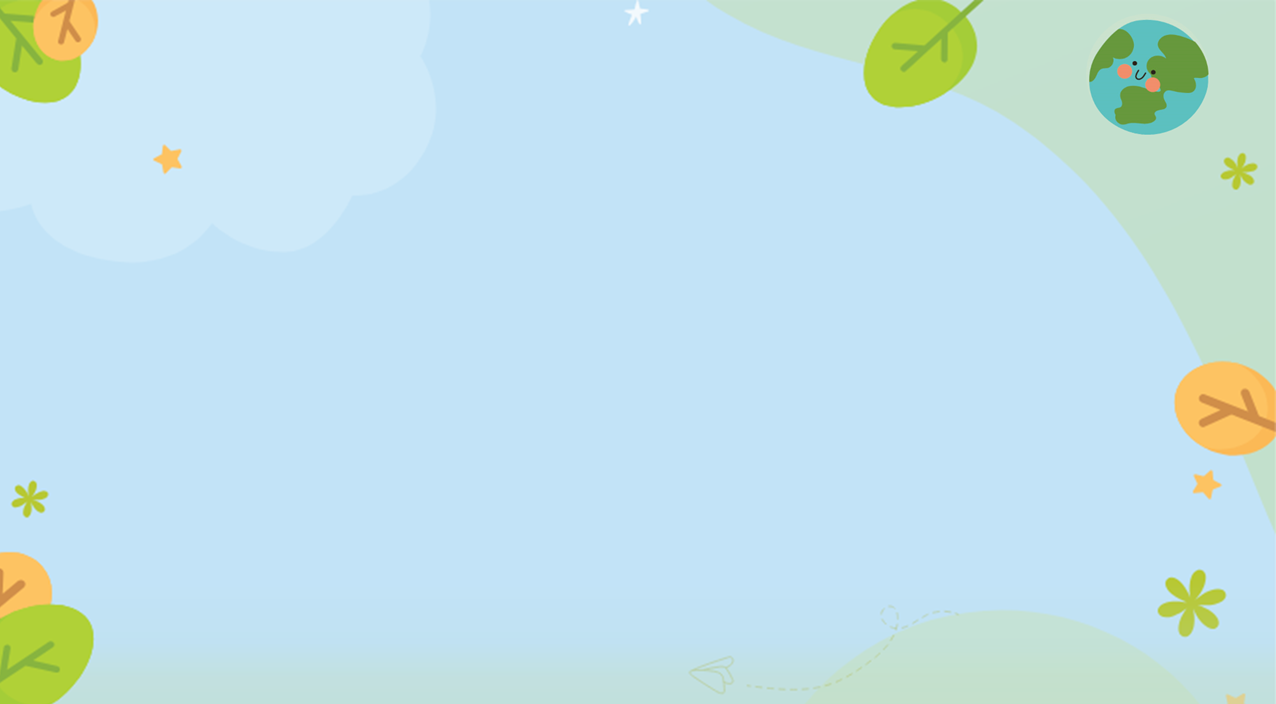 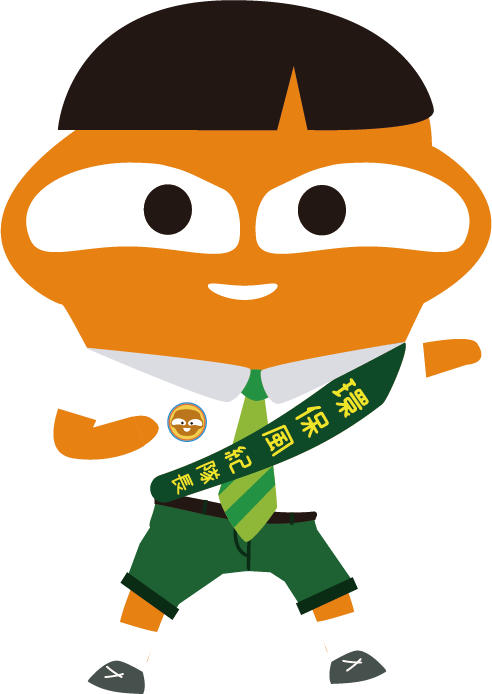 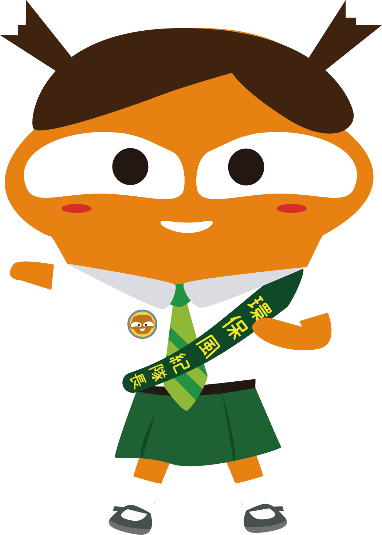 5. 總結
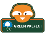 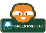 © 2025 Business Environment Council Limited 商界環保協會有限公司
Page 68
計劃網站
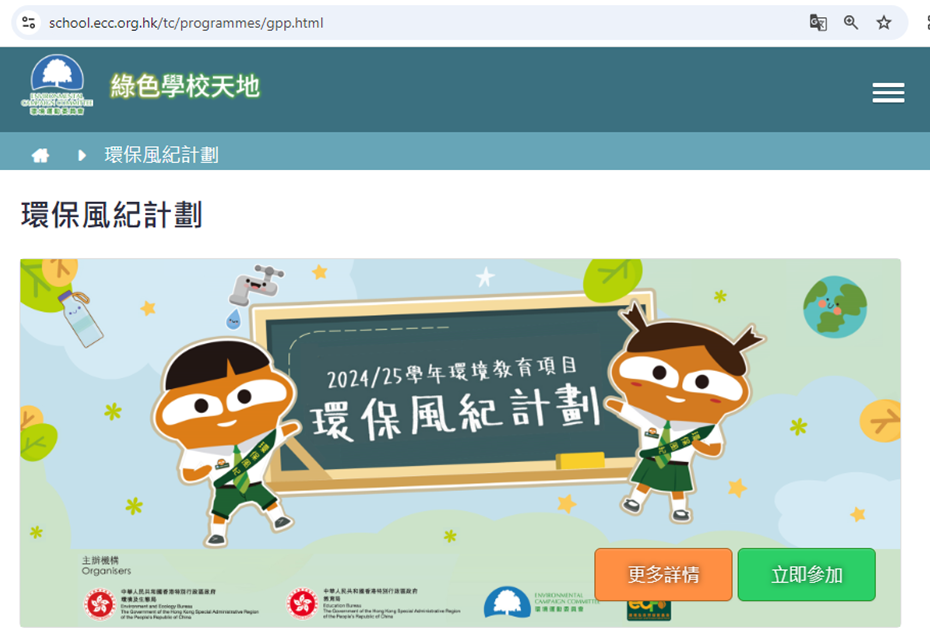 「環保風紀計劃」
手冊及計劃相關資料
環保風紀計劃網站
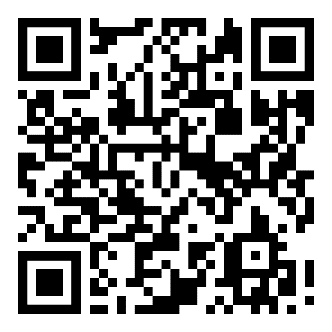 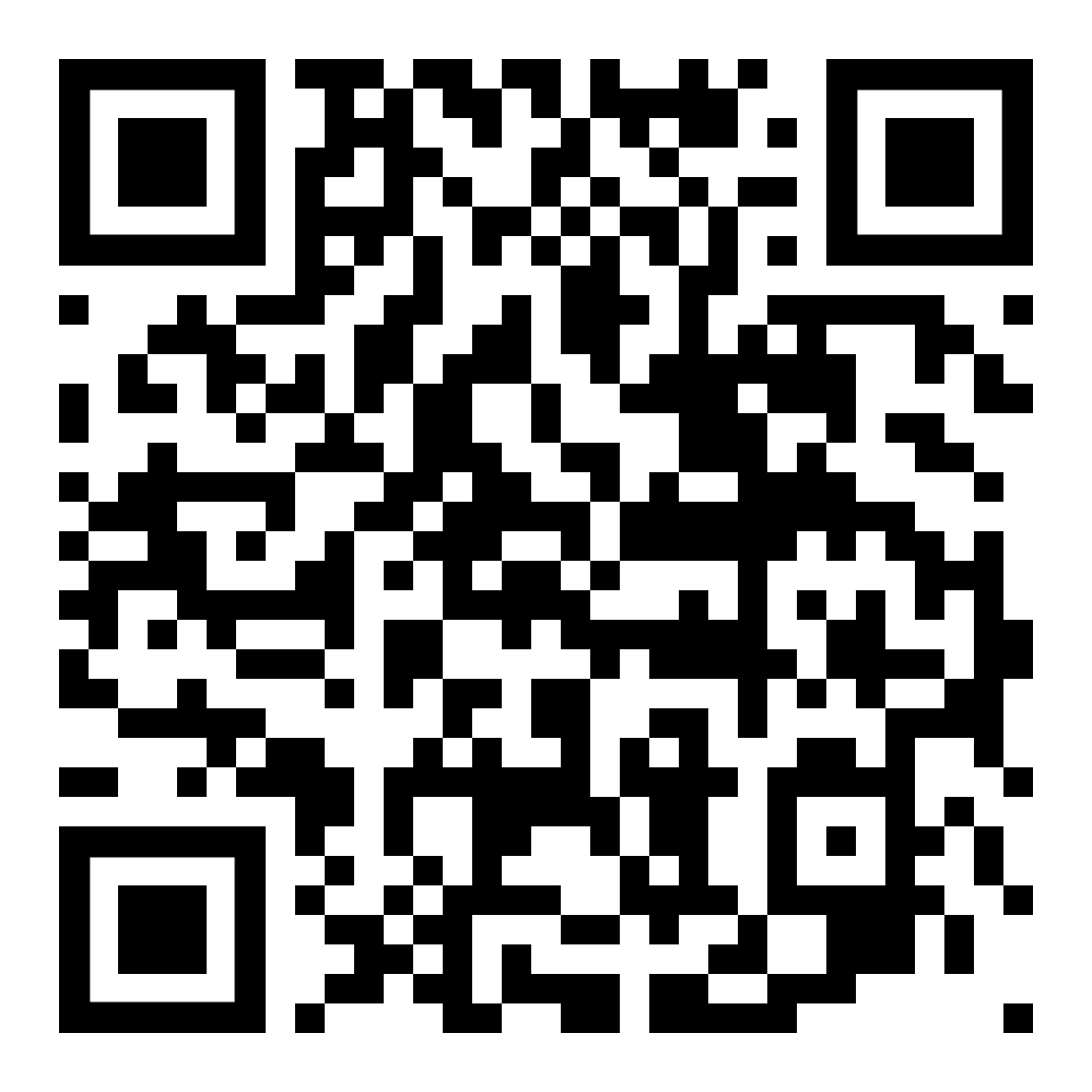 © 2025 Business Environment Council Limited 商界環保協會有限公司
Page 69
計劃支援
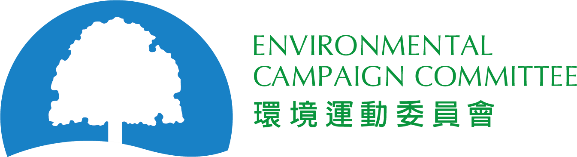 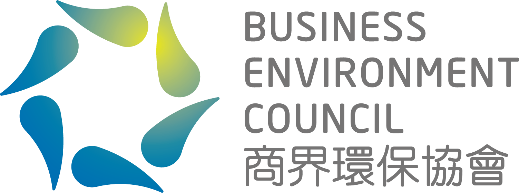 環境運動委員會
電話: 2835 1738
Email: schools@eeb.gov.hk
Fax: 2909 9516
技術顧問 – 商界環保協會有限公司
電話 / WhatsApp: 9301 0140
Email: gp_hotline@bec.org.hk
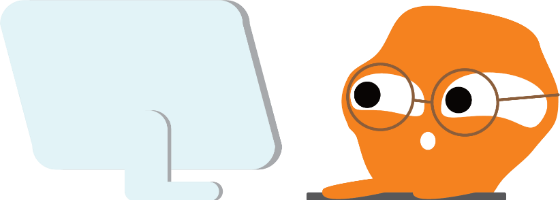 © 2025 Business Environment Council Limited 商界環保協會有限公司
Page 70
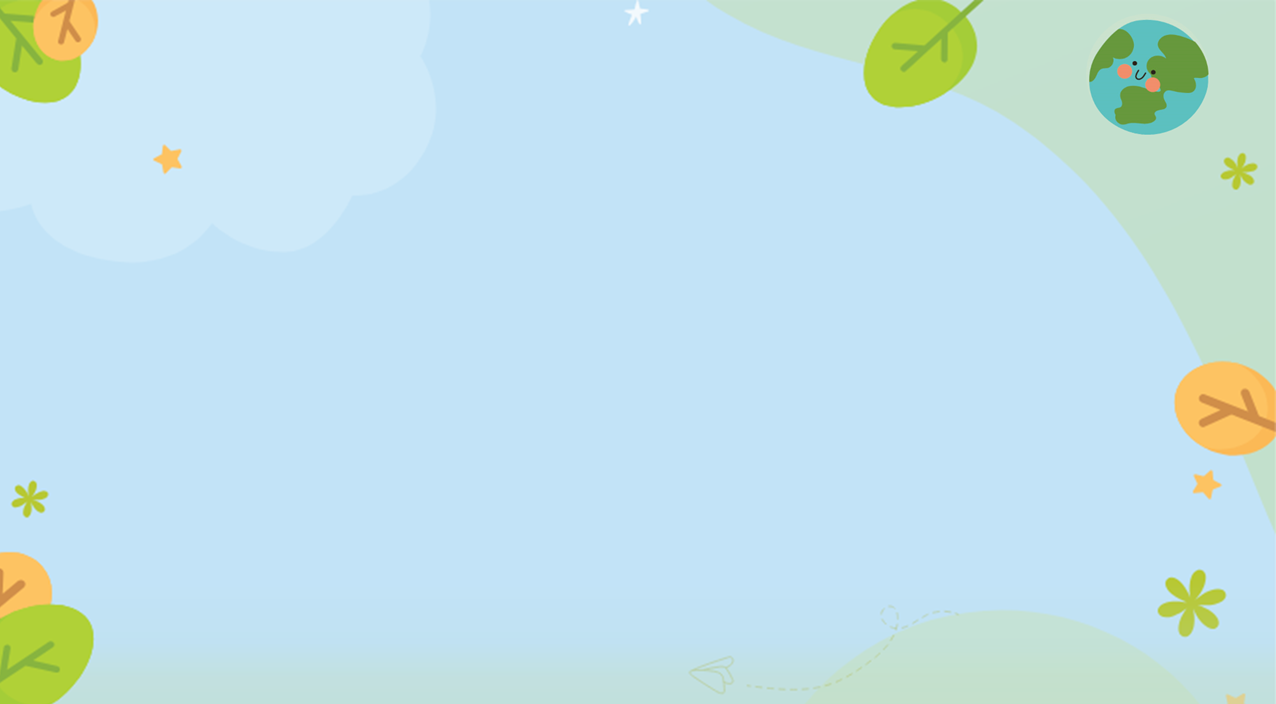 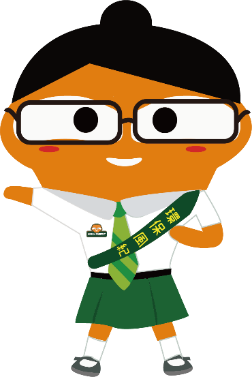 感謝您的支持！
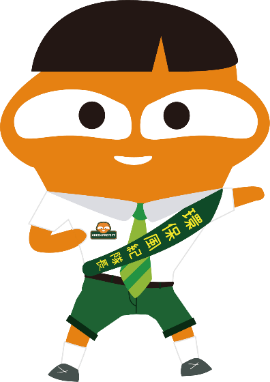 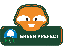 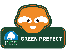 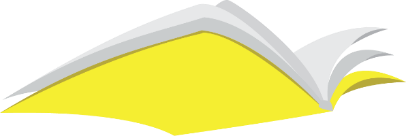 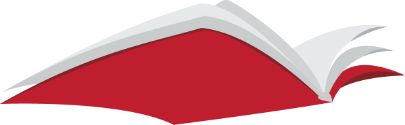 © 2025 Business Environment Council Limited 商界環保協會有限公司
Page 71